Geopolítica Global
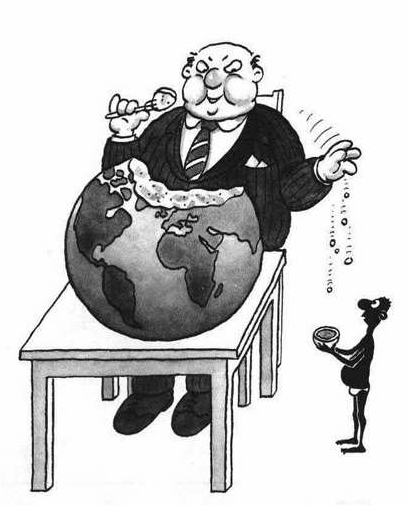 Geopolítica
Geopolítica é uma categoria da geografia que abrange os fenômenos históricos e políticos da atualidade. Ela tem o objetivo de interpretar a realidade global e envolve o estudo de guerras, conflitos, disputas ideológicas e territoriais e acordos internacionais.
Geografia política e Geopolítica
A Geografia Política deveria ser compreendida como um conjunto sistemático de estudos restritos às relações entre o território e o Estado (posição, situação, características das fronteiras, etc.), enquanto que à Geopolítica caberia a formulação de teorias e estratégias políticas voltadas à obtenção de poder sobre determinado território.
Friedrich  Ratzel e a Antropogeografia (1844- 1904)
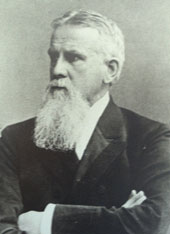 Vive o processo de unificação da Alemanha;
Ambientalista
Sua Antropogeografia – Funda Geografia Humana (aplicação da Geografia à história)
Teoria de Estado (Geopolítica): Território e Espaço Vital
Objeto da Geografia continua sendo a relação natureza-humanidade
Sua principal contribuição foi legitimar o expansionismo da Alemão;
Como a natureza influência na Fisiologia (somatismo) + psicologia (moral).
Determinismo Geográfico
o termo Geopolítica foi usado, a primeira vez, pelo geógrafo suíço Rudolph Kjéllen, em 1905, num artigo denominado "As grandes potências".
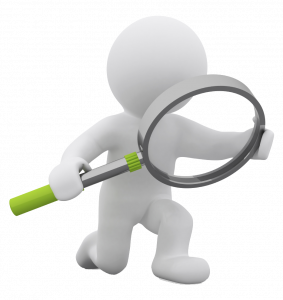 Vamos entender os elementos primários da geopolítica...
Esses elementos são os mais básicos e imutáveis de todos:
A Terra e a Água.
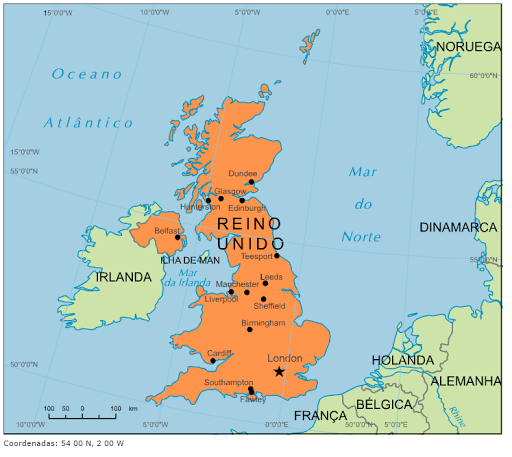 Sociedades orientadas para o mar, para a costa e/ou com muitos rios navegáveis, são mais conectadas com o mundo.
https://i2.wp.com/www.rodasnospes.com/wp-content/uploads/2018/09/reinounido.png?fit=512%2C457&ssl=1
Já as sociedades interioranas e montanhosas, tendem a ter menos trocas econômicas e culturais com o mundo, 
como é o caso do 
Afeganistão.
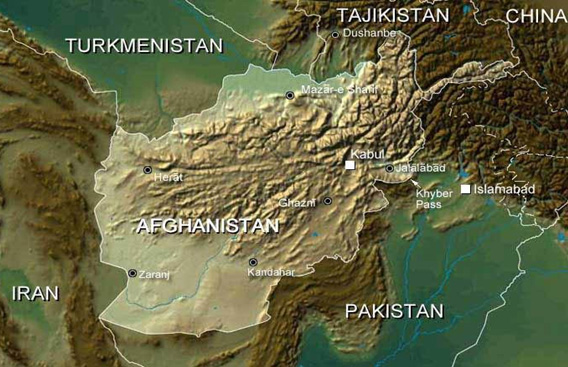 FONTE: https://terracoeconomico.com.br/o-que-e-geopolitica/
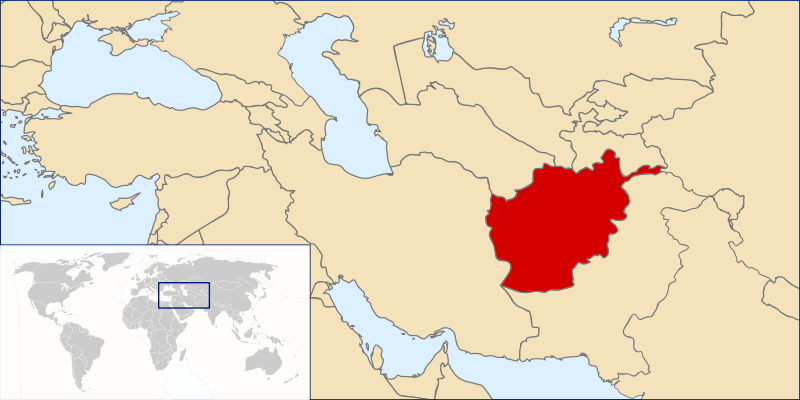 https://www.revistamilitar.pt/artigo/71
https://upload.wikimedia.org/wikipedia/commons/thumb/1/19/LocationAfghanistan.svg/800px-LocationAfghanistan.svg.png
Veja que interessante!
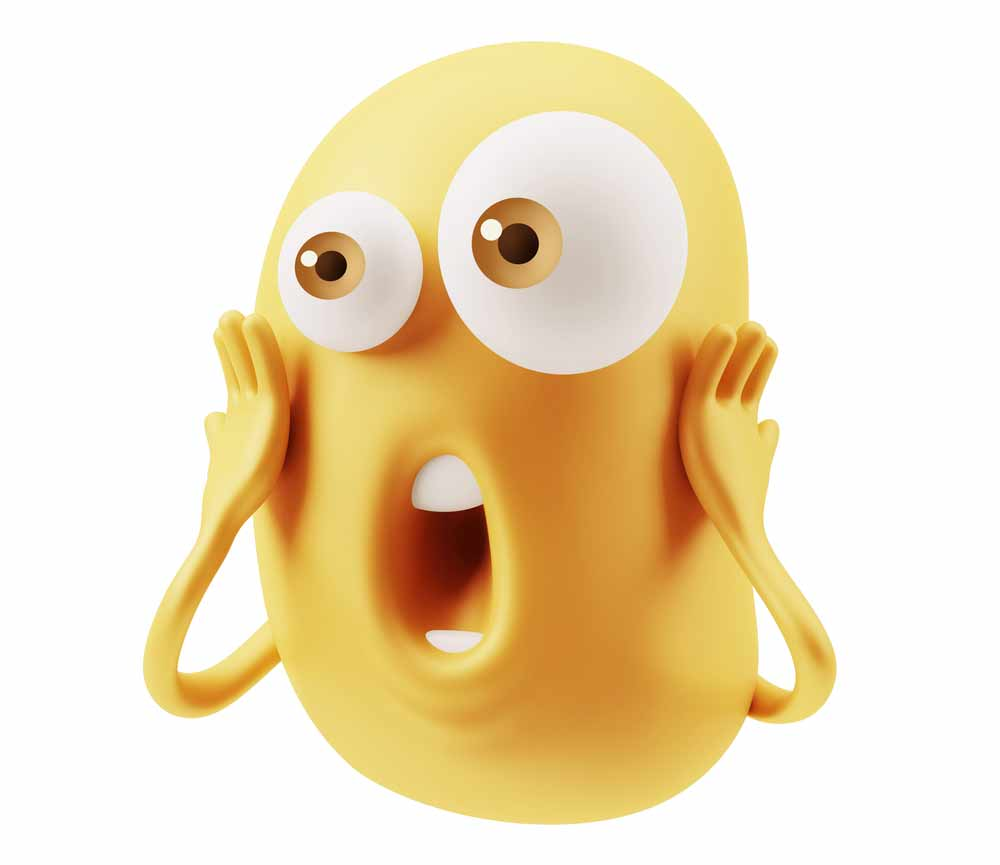 Observe o mapa ao lado.
A Geografia condiciona o desenvolvimento econômico;
Países com acesso ao mar fazem mais trocas comerciais com o exterior;
Alguns dos países mais pobres do mundo são “landlocked”, isto é, não tem acesso ao mar.
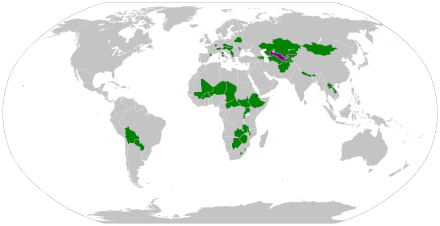 Países “landlocked”
https://upload.wikimedia.org/wikipedia/commons/9/92/Landlocked_countries.svg
Alguns países sem litoral estão entre os mais pobres do mundo. Entre os problemas de não ter acesso ao mar incluem:
Falta de acesso a fontes de pesca e alimentos oceânicos;
 Custos elevados de transporte e trânsito devido à falta de acesso aos portos e às operações de transporte marítimo mundial;
 Vulnerabilidades geopolíticas de dependência de países vizinhos para acesso aos mercados mundiais e recursos naturais;
 Limitações militares devido à falta de opções navais.
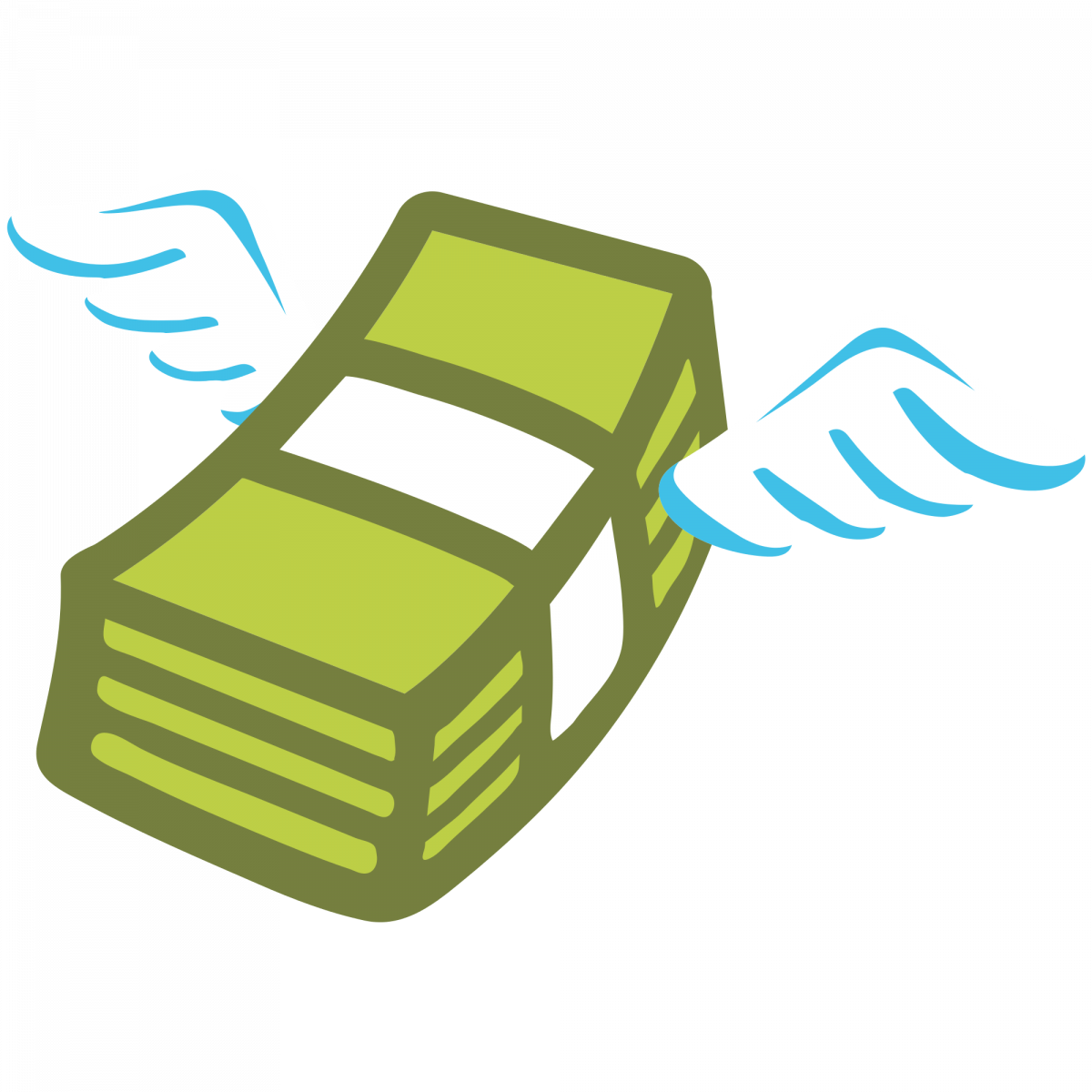 FONTE: https://noticiasconcursos.com.br/geografia-paises-que-nao-tem-litoral/
Os aspectos geográficos afetam até mesmo a cultura das sociedades
Barreiras geográficas (montanhas e vales) contribuem para a existência de muitas línguas e etnias diferentes, pois dificultam o contato entre as pessoas. 
No mapa ao lado, a distribuição das etnias no Afeganistão.
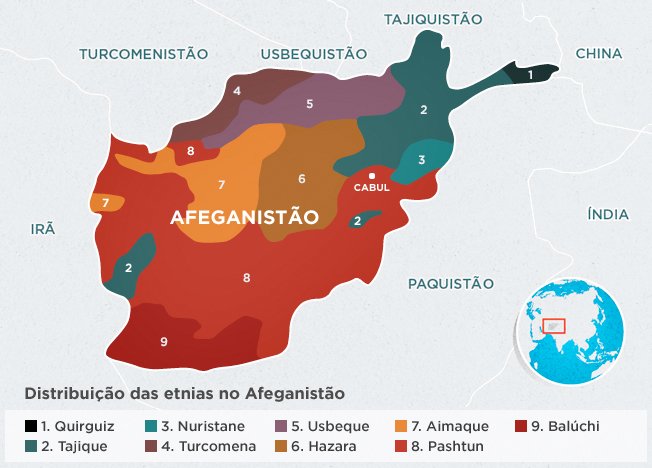 https://www.coladaweb.com/wp-content/uploads/2014/12/Mapa-Afeganist%C3%A3o.png
As fronteiras de um país também são fundamentais para entendermos suas políticas
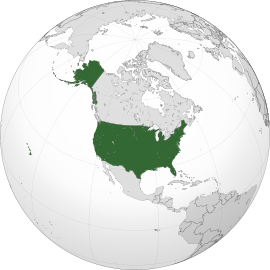 Países com poucas fronteiras não precisam se preocupar tanto com invasões pelos seus vizinhos.
https://e7.pngegg.com/pngimages/741/429/png-clipart-globe-united-states-world-map-globe-miscellaneous-globe.png
É o caso dos EUA, com apenas dois vizinhos pouco ameaçadores, podendo concentrar suas forças armadas em outros cenários do mundo.
Muito diferente é o caso da Rússia, pois é um país com muitas fronteiras, gerando conflitos e movimentos separatistas, além de instabilidades políticas, econômicas e sociais.
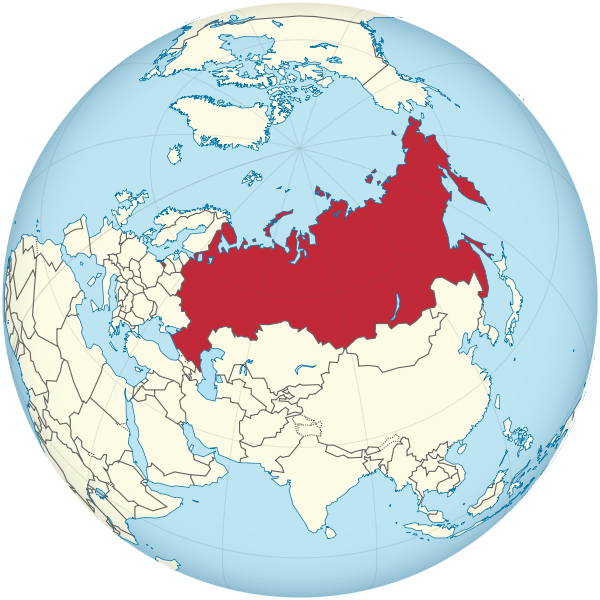 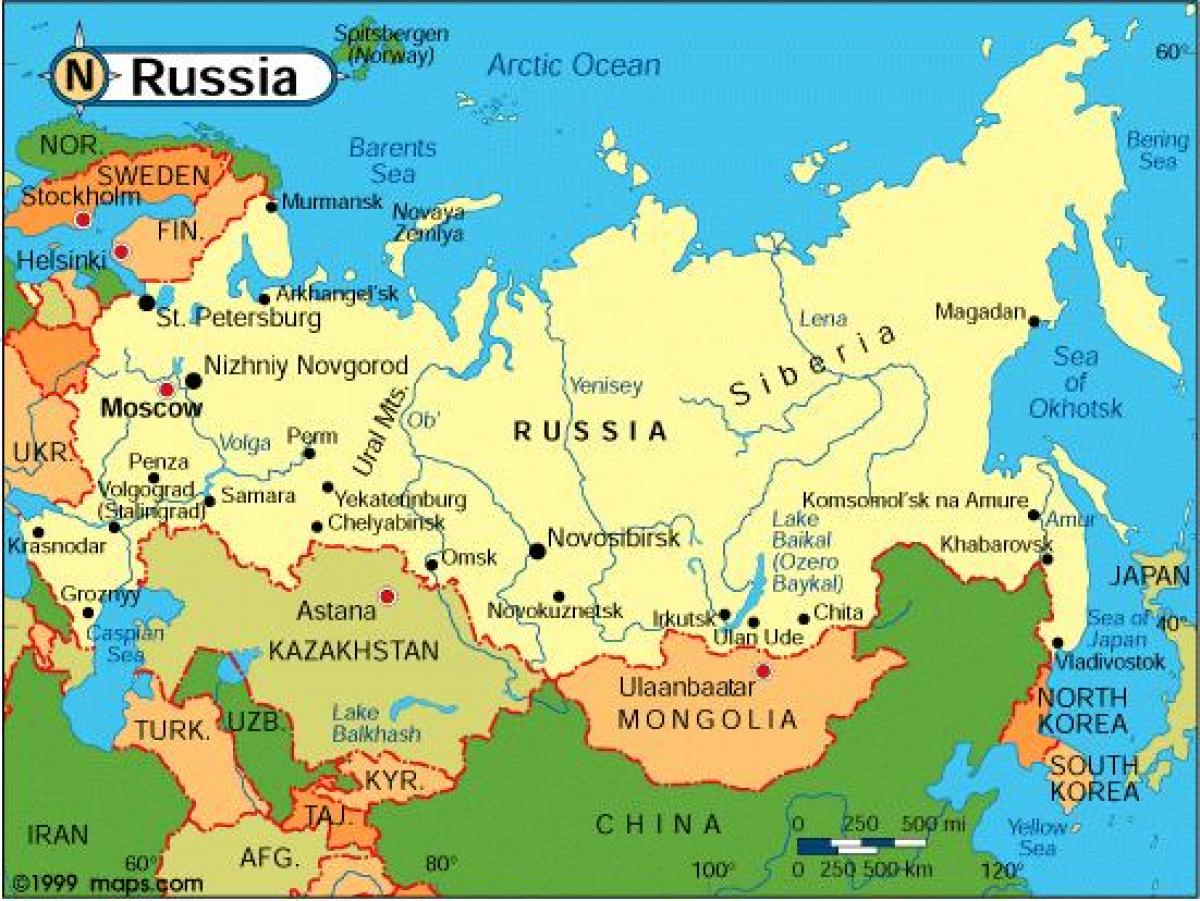 https://upload.wikimedia.org/wikipedia/commons/thumb/3/3c/Russia_on_the_globe_(Russia_centered).svg/600px-Russia_on_the_globe_(Russia_centered).svg.png
https://lh3.googleusercontent.com/proxy/1MUbEsuabkALGNxP5G-I0JB0wCouPmn4Nyhr6x7D1zt52lr4Kpc93UTAYBbWFTV1A91iG7FqCQICf6oZ8bmk6hgIRJB9GaxgcUdEUe2L5HN85Geh
Países cercados de adversários enfrentam dificuldades adicionais; 
Exemplo: Iraque -  localizado no “encontro” das civilizações persa, turca e árabe;
Sujeito a todo tipo de interferências destes povos.
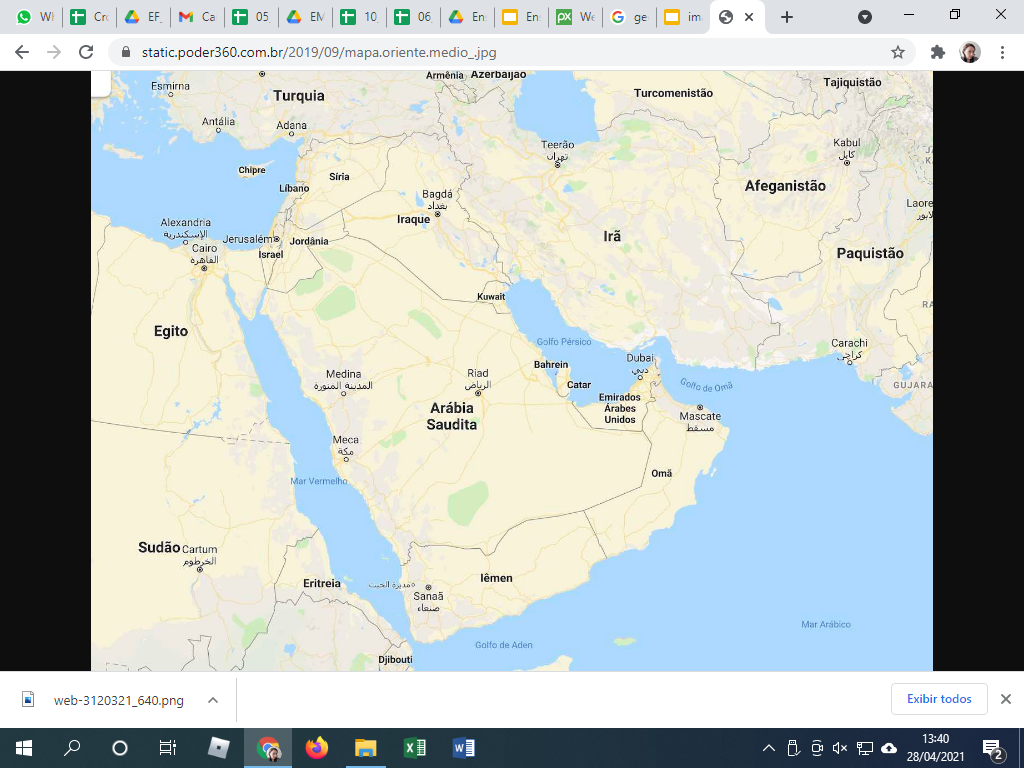 https://static.poder360.com.br/2019/09/mapa.oriente.medio_.jpg
Mas a geografia não é estanque, e às vezes mudanças climáticas ou novas rotas podem mudar o jogo estratégico
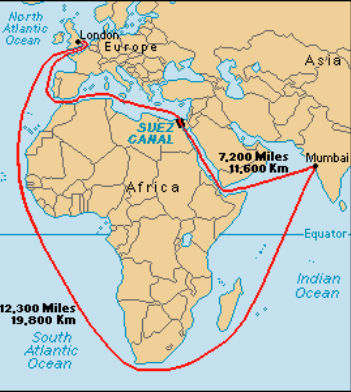 Foi o caso da abertura do Canal de Suez, no século XIX, que aumentou muito a importância do Oriente Médio em detrimento da África, pois agora havia uma rota mais curta entre Europa e Ásia.
https://marsemfim.com.br/wp-content/uploads/2017/04/mapa-2.jpg
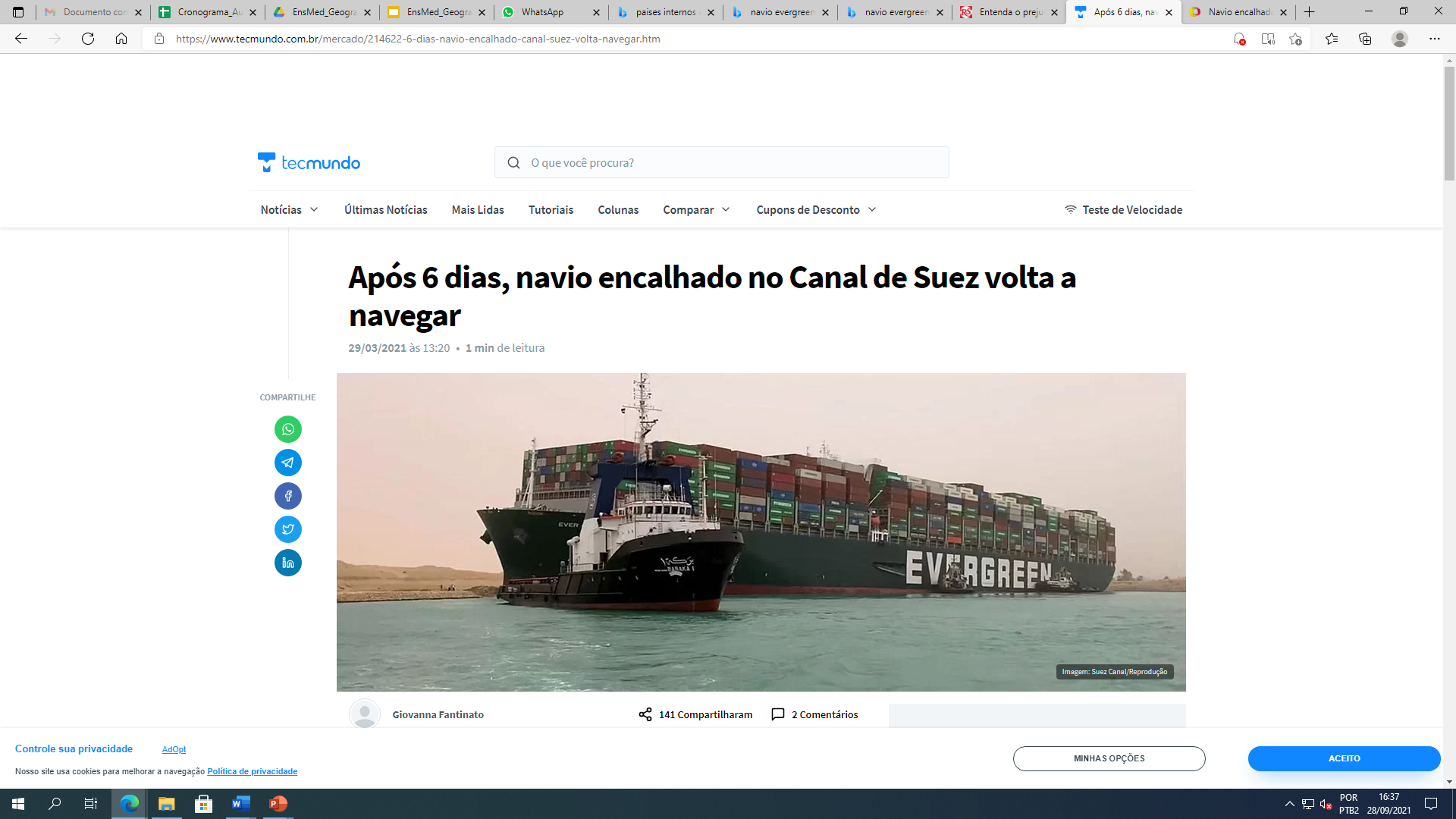 https://www.tecmundo.com.br/mercado/214622-6-dias-navio-encalhado-canal-suez-volta-navegar.htm
O Canal de Suez é responsável por 14% do transporte mundial de mercadorias. Ao todo são aproximadamente 20 mil navios atravessando o canal anualmente.
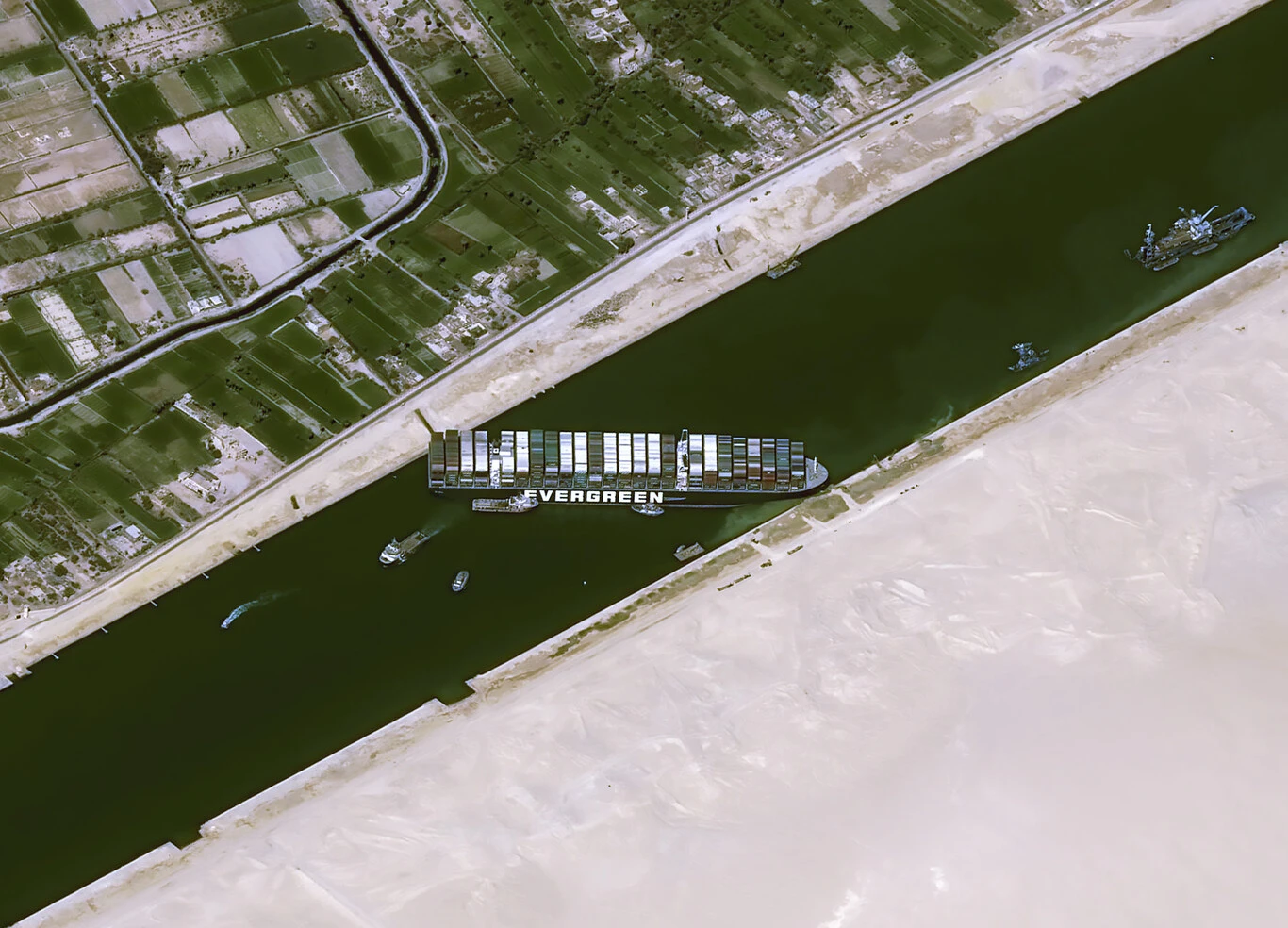 O navio EverGreen interrompeu a passagem entre a Ásia e a Europa em março de 2021.
https://quatrorodas.abril.com.br/wp-content/uploads/2021/03/Ever-Given-evergreen-suez-1.jpeg
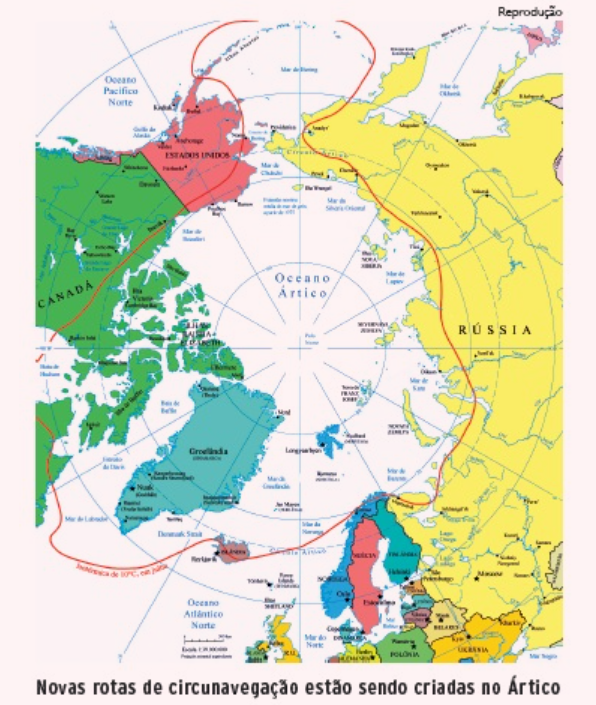 Novas rotas surgem de acordo com as estações do ano.
É o caso do verão no Ártico, que aumenta o transporte entre os países que são banhados pelo Oceano Ártico.
http://cienciaecultura.bvs.br/scielo.php?script=sci_arttext&pid=S0009-67252013000200008
Sistema Internacional
Comunidade internacional – Coexistência pacífica
das nações- CONCEITO
1648 – Surgimento da noção de país ( Tratado de
Westphália) com a delimitação das fronteiras e
menor influência da igreja.
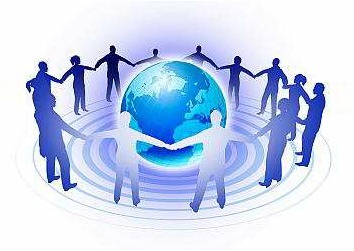 Presença de Organismos – Banco Mundial, ONU,
FMI, OMC, OCDE.
Origem
Surge na transição do feudalismo para o capitalismo durante o século XII e XIV. A passagem de um sistema feudal para o absolutismo mercantil rompeu com a fragmentação territorial; 
As revoluções burguesas, particularmente a revolução francesa, é que nasce o Estado burguês.
Atividades
1) O que é Geopolítica?
2) O que é Geografia Política?
3) O que é espaço vital para Friederich Ratzel?
4) Qual a importância do acesso aos oceanos ou mares para um país?
5) o que seriam os países chamados de “landlocked” e por que eles são, geralmente, pobres?
6) Quando surgiu o Estado-Nação?
7) Quais as características que definem um Estado-Nação?
8) O que é o sistema internacional de países?
Sistema Internacional
Estado-nação –
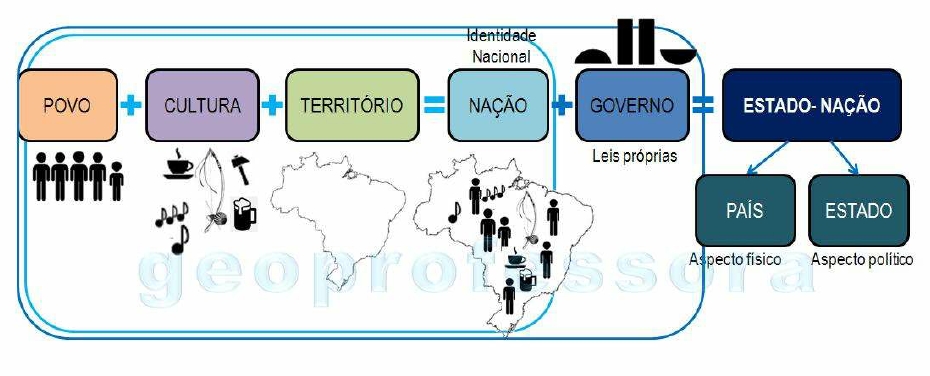 DIFERENÇAS:
Estado







		Estrutura de poder que
	representa um povo, em
			um território.
Governo







		É o grupo de pessoas
	que temporariamente
			administra o estado
Organizam-se como
Monarquia e República.
	Reis e Presidentes são
			chefes.
Primeiros ministros são
	chefes de governo.
O Estado

•  Organismo político máximo de uma
	sociedade.
•  VALORES BÁSICOS: ordem, segurança, bem
	estar, liberdade e justiça.
INTERNA – leis que garantam a
		integridade da população

EXTERNA- poderio militar diante de
			ameaças externas
SEGURANÇA
O Estado

•  No final do século XX, tem sua hegemonia
	questionada – Neoliberalismo e Globalização
Ronald Reagan
Margareth Tatcher
Defendiam a substituição do Estado nas relações
	internacionais por organismos e instituições.
GEOGRAFIA


3ª Série

Neoliberalismo
Neoliberalismo: território e política
O que é Neoliberalismo?

A economia e a política mundial sempre foram assim?
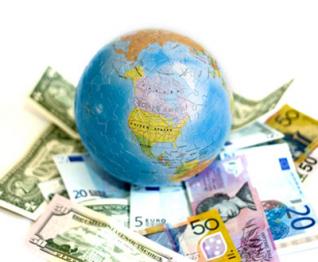 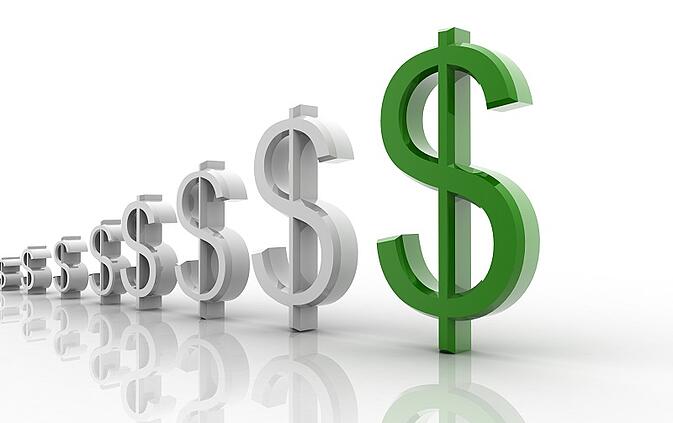 https://4.bp.blogspot.com/-jpjNc3WzqCY/T9h0PhOjtQI/AAAAAAAAEsM/RrZ6urCnFQ0/s1600/economia-mundial.jpg
https://www.tororadar.com.br/hs-fs/hubfs/imagens_post/como-ganhar-dinheiro-com-acoes.jpg?width=673&name=como-ganhar-dinheiro-com-acoes.jpg
O que é o Neoliberalismo?
Teoria política que defende a máxima redução da intervenção do Estado na economia.

Estado mínimo.
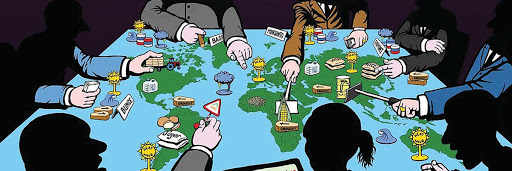 https://lh3.googleusercontent.com/proxy/1MpS83HTf6RNDKu0xeue02lf2flFde7okCYTcdJnkvFLj_3PIhnBbc7TjChpd_Liy3aXvN3mGcxA2p6g66-IZHvUvHnl28WMNGJJGYO2Jj7EcgiocTDaC4U3uk82_-dWotGEgOaymXQRzGQIehB8a0g
O que é o Neoliberalismo?
O Neoliberalismo é uma doutrina política e econômica que defende uma intervenção mínima do Estado na economia. 
Segundo essa doutrina, o mercado tem a capacidade de se autorregular sem a necessidade da intervenção do Estado, que apenas seria necessária em épocas de crise. 
Isso significa que os neoliberais rejeitam também a política do Estado de Bem-Estar social, que preconiza que o Estado deve garantir à população condições básicas de vida.
O que é o Neoliberalismo?
Sua implantação pelos governos de vários países iniciou-se na década de 1970, como principal resposta à 
Crise do Petróleo.
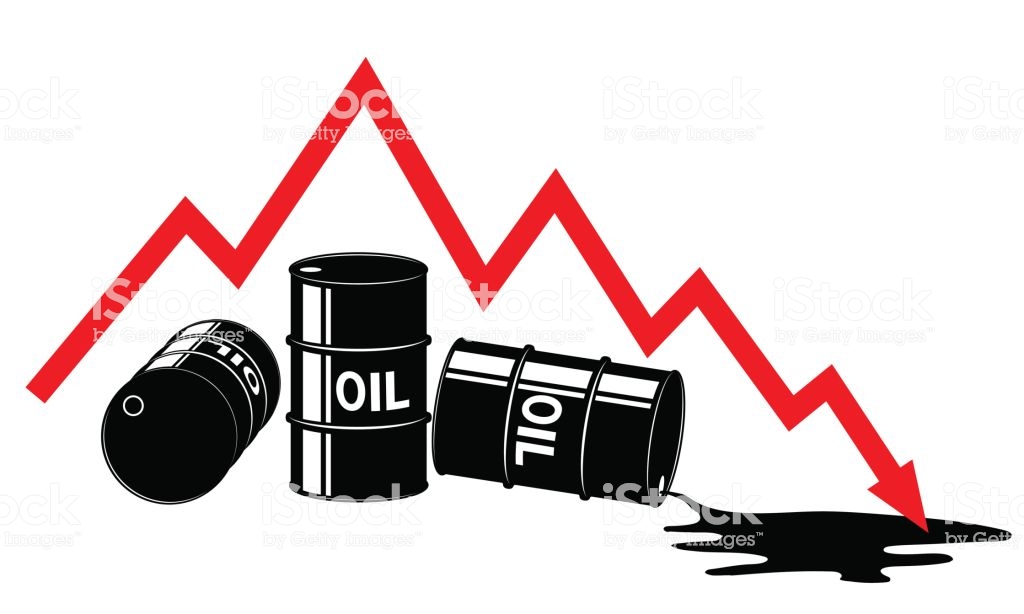 https://www.euqueroinvestir.com/estudo-da-fgv-aponta-efeitos-da-crise-do-petroleo-na-america-latina/
QUIZ
Podemos definir Neoliberalismo como:

a) Teoria política que defende a intervenção mínima do Estado na economia.
b) Teoria política que prevê um Estado Socialista.
c) Teoria política que defende a intervenção máxima do Estado na Economia.
Resposta
Podemos definir Neoliberalismo como:

a) Teoria política que defende a intervenção mínima do Estado na economia.
b) Teoria política que prevê um Estado Socialista.
c) Teoria política que defende a intervenção máxima do Estado na Economia.
A economia e a política mundial sempre foram assim?
Não, o que vivemos hoje é reflexo de uma 
construção política e econômica.
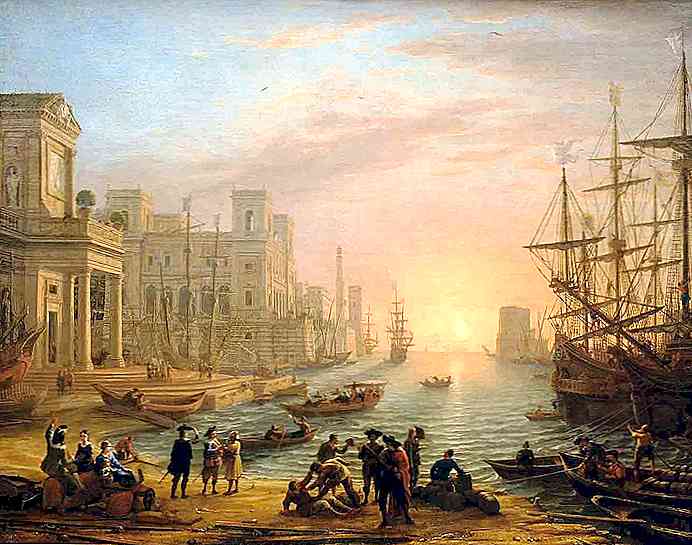 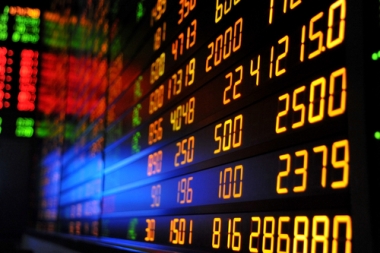 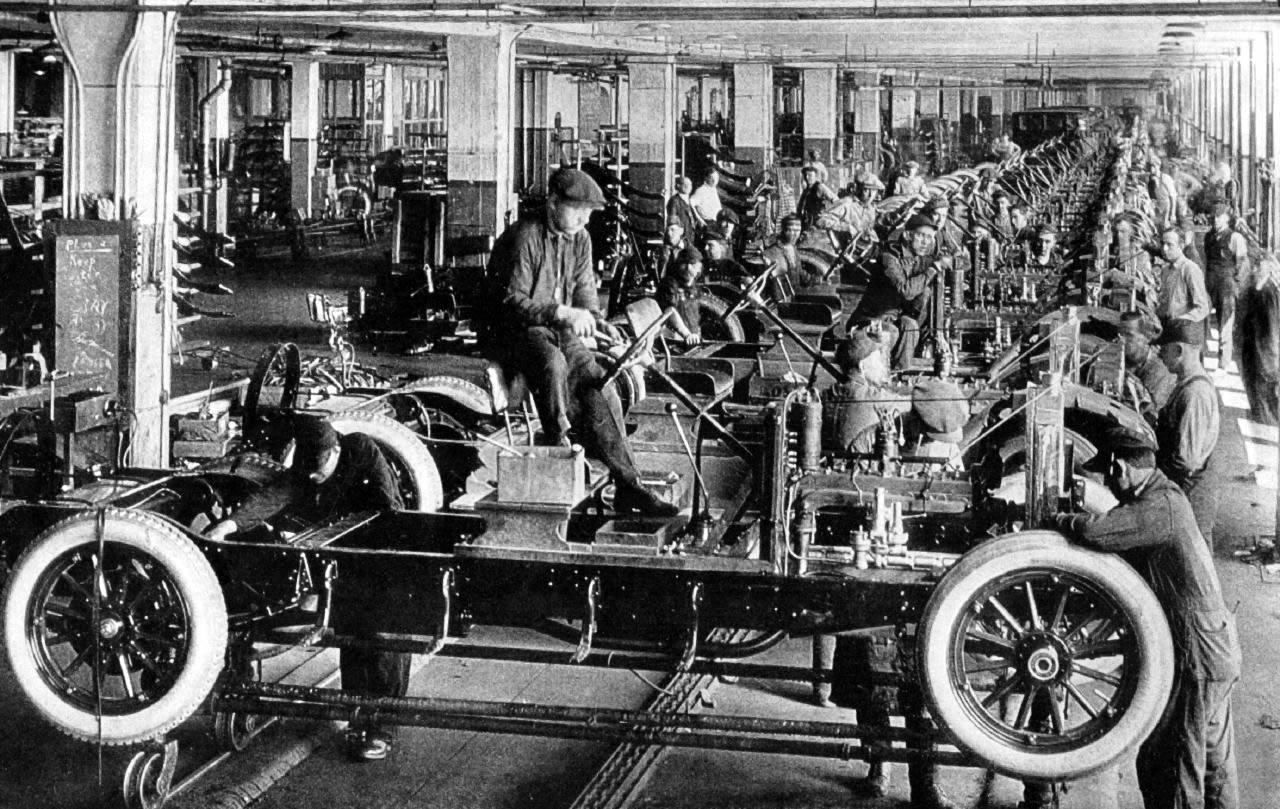 https://www.thpanorama.com/img/images/el-capitalismo-comercial-historia-e-importancia_2.jpg
https://img.r7.com/images/capitalismo-industrial-surgimento-caracteristicas-e-consequencias-12062019085913318
https://static.alunosonline.uol.com.br/conteudo_legenda/a27be93624ee84cb5025a242f40bcce2.jpg
Etapas do capitalismo
Capitalismo Comercial ou Mercantil

Ocorreu entre os séculos XV e XVIII;
Economia baseada nas relações comerciais.
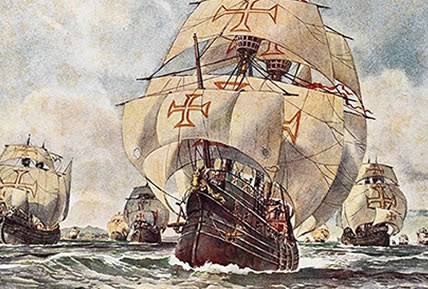 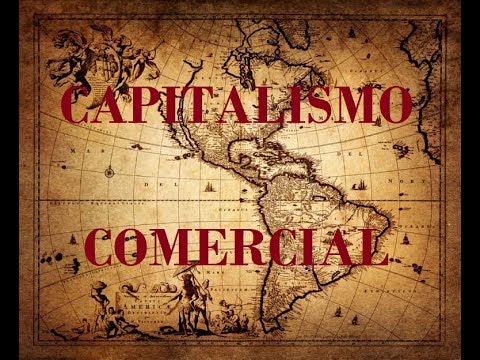 https://www.demonstre.com/wp-content/uploads/2019/08/images-5.jpg
https://i.ytimg.com/vi/eOeEzym2CAw/hqdefault.jpg
Etapas do capitalismo
Capitalismo Industrial
Surge na sequência da Revolução Industrial, entre os séculos XVIII e XX;
Decadência do absolutismo na Europa.
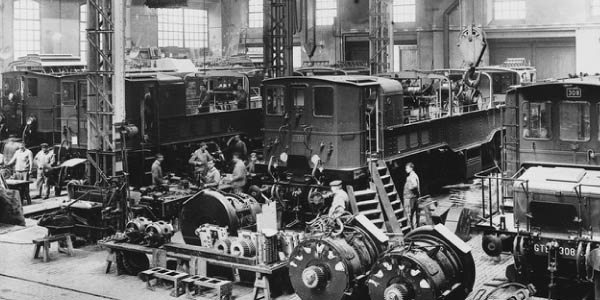 https://beduka.com/blog/wp-content/uploads/2019/07/Capitalismo-Industrial.jpg
QUIZ
2) Indique a alternativa que está associada ao Capitalismo Industrial:

Período conhecido como grandes navegações;
A popularização da máquina a vapor de James Watt, durante o século XVIII;
Especulação financeira e a comercialização do dinheiro;
Resposta
2) Indique a alternativa que está associada ao Capitalismo Industrial:

Período conhecido como grandes navegações;
A popularização da máquina a vapor de James Watt, durante o século XVIII;
Especulação financeira e a comercialização do dinheiro;
Etapas do capitalismo
Capitalismo Financeiro
Crescimento da especulação financeira em torno de ações de empresas, juros, títulos de dívidas e outras formas de crédito, que se transformaram em mercadorias
Diz-se que sua origem foi gradativa e ocorreu ao longo do final do século XIX e início do século XX, estendendo-se até os dias atuais.
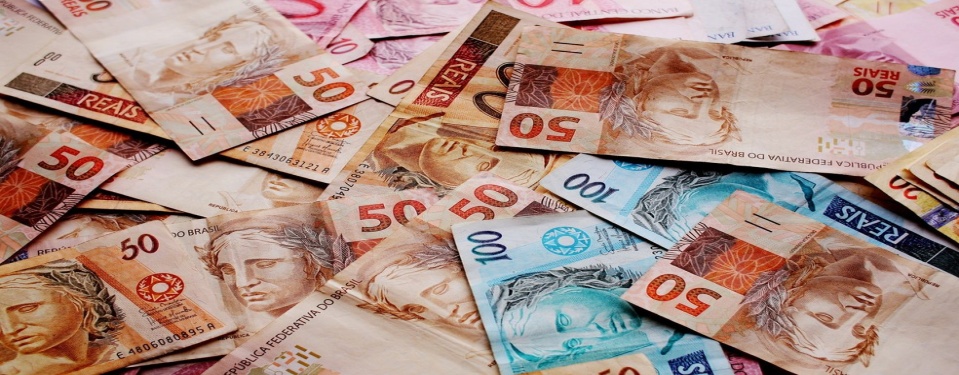 https://s2.glbimg.com/56aVK6DCkbl2NaHPkuwepOxz1RU=/0x0:1920x1280/984x0/smart/filters:strip_icc()/i.s3.glbimg.com/v1/AUTH_59edd422c0c84a879bd37670ae4f538a/internal_photos/bs/2019/4/l/zOdom8QeKTWGUIwqH2uA/ballots-1195056-1920.jpg
Liberalismo e Crise de 1929
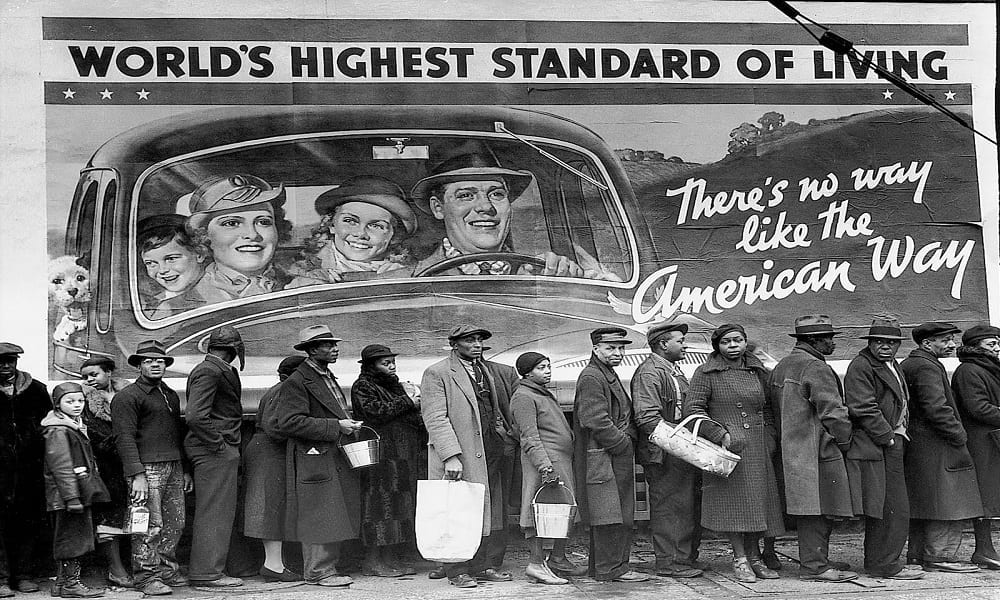 Crise de 1929 ou Crise do Capitalismo;
Política de consumo sem intervenção do Estado na economia;
Especulação monetária;
Quebra da bolsa de valores de Nova York;
Aumento da produção e salários estagnados.
https://conhecimentocientifico.r7.com/wp-content/uploads/2018/10/c1.jpg
Estado de Bem Estar Social
Surge após a crise de 1929;
Intervenção do Estado na economia;
Garantia de empregos, bons salários e ampla cobertura social;
Fortalecimento do mercado consumidor.
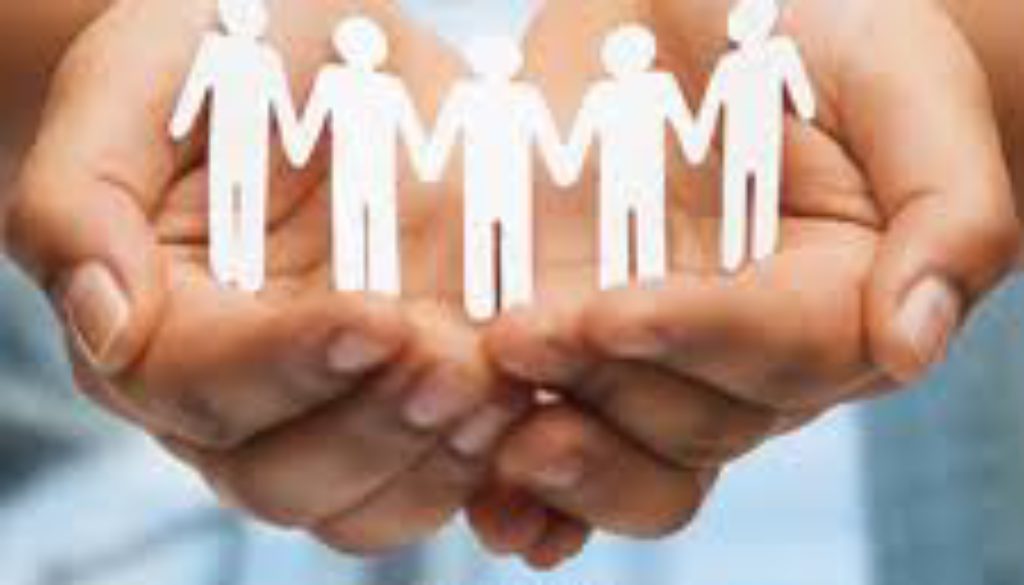 https://www.causaoperaria.org.br/acervo/wp-content/uploads/2018/02/universidade-de-ferias-aula-6-o-estado-de-bem-estar-social-1024x585.jpeg
QUIZ
3) Analise a frase a seguir e indique se ela é falsa ou verdadeira:

“Durante o capitalismo Financeiro houve uma grande expansão de instituições financeiras, que produziam bens de consumo e os comercializavam para a população em geral”.
Resposta
3) Analise a frase a seguir e indique se ela é falsa ou verdadeira:

“Durante o capitalismo Financeiro houve uma grande expansão de instituições financeiras, que produziam bens de consumo e os comercializavam para a população em geral”.
FALSA
Crise do Estado de Bem Estar Social
Queda da produtividade;
Desemprego estrutural;
Déficit público;
Elevada carga tributária;
Início do Estado Neoliberal.
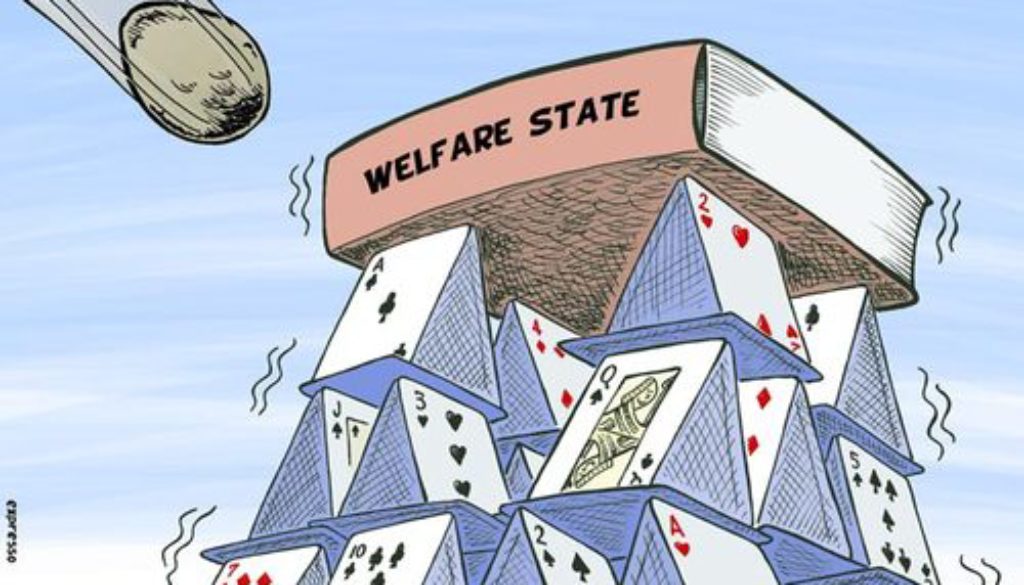 https://conscienciapopularlivre.files.wordpress.com/2019/03/bem-estar.jpg
Consenso de Washington
Conjunto de políticas que tem por objetivo fundamentar as políticas neoliberais:
Disciplina fiscal;
Redução dos gastos públicos;
Reforma tributária;
Juros de mercado;
Câmbio de mercado;
Abertura comercial;
Investimento estrangeiro direto, com eliminação de restrições;
Privatização das estatais;
Desregulamentação das leis econômicas e trabalhistas;
Direito à propriedade intelectual.
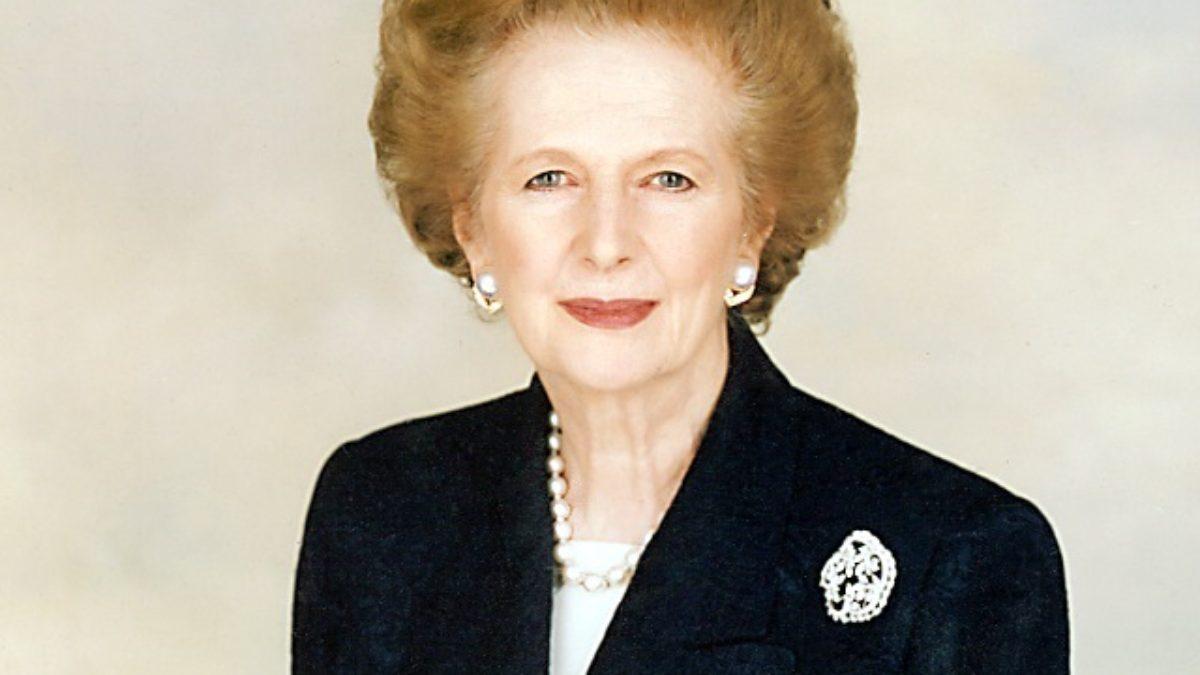 Margaret Thatcher
Características do Neoliberalismo
Terceirização;

Automação e Informatização;

Redução gradativa do papel do Estado nas relações econômicas
https://www.estudopratico.com.br/wp-content/uploads/2018/10/margaret-thatcher-1200x675.jpg
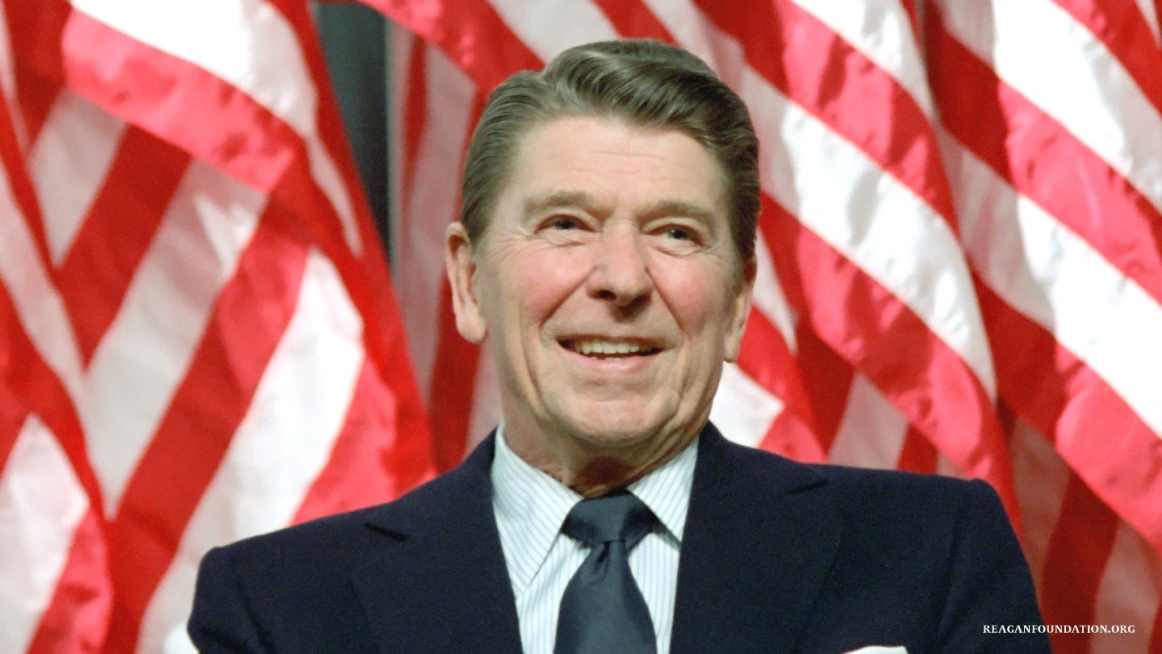 Ronald Reagan
https://fotos.jornaldacidadeonline.com.br/uploads/fotos/1532175507_5b532493a3608.jpeg
Características do Neoliberalismo
O Neoliberalismo é uma doutrina política e econômica que defende uma intervenção mínima do Estado na economia. 
Segundo essa doutrina, o mercado tem a capacidade de se autorregular sem a necessidade da intervenção do Estado, que apenas seria necessária em épocas de crise. 
Isso significa que os neoliberais rejeitam também a política do Estado de Bem-Estar social, que preconiza que o Estado deve garantir à população condições básicas de vida.
Ronald Reagan
https://nova-escola-producao.s3.amazonaws.com/TEfrcKqGYjkWaBFSXGHvwuuHbh8tfXCen9NSCPSqUG7bd6Bu4FS9H8UE6n5p/his9-34und02-contexto-2-neoliberalismo.pdf
Características do Neoliberalismo
Outros princípios básicos do neoliberalismo são: 

Abertura da economia para a entrada de multinacionais;
Pouca intervenção do governo no mercado de trabalho;
Adoção de medidas contra o protecionismo econômico;
Investimento estrangeiro direto;
Desregulamentação (flexibilização de leis econômicas e trabalhistas); 
Reforma tributária; 
Desaparelhamento do Estado (privatizações);
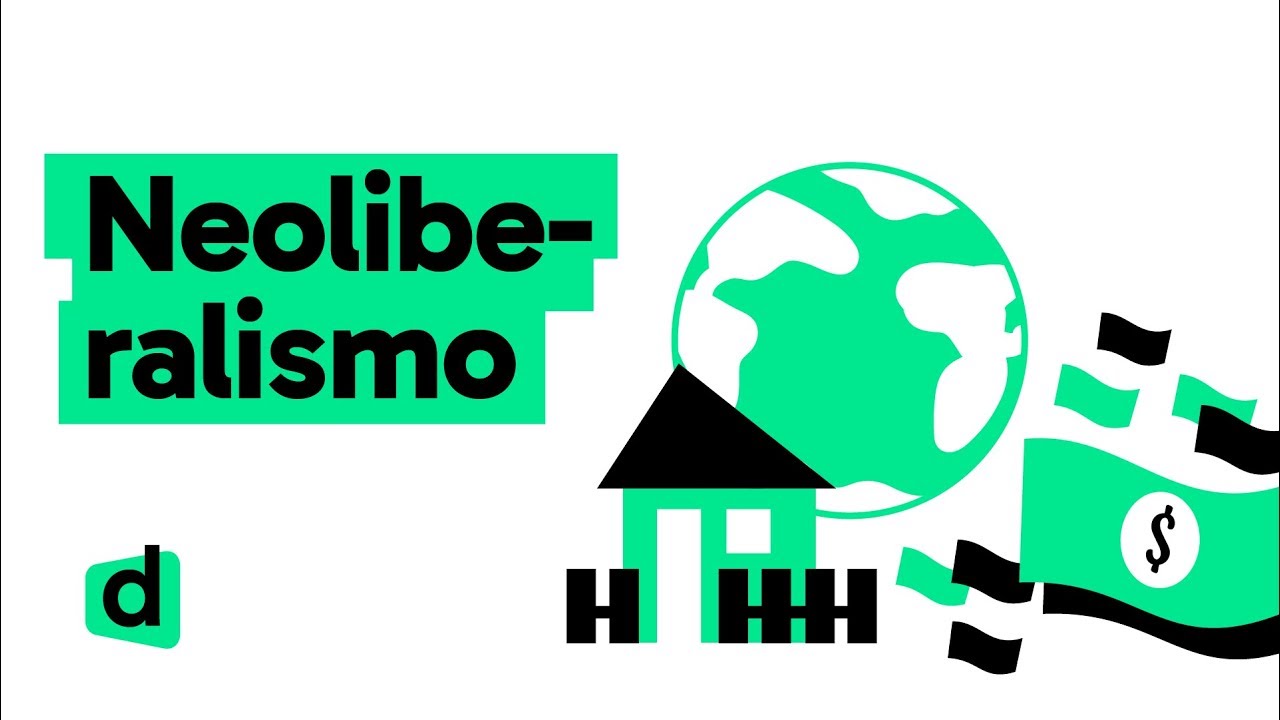 https://www.youtube.com/watch?app=desktop&v=6wVyLGZMLOo
https://nova-escola-producao.s3.amazonaws.com/TEfrcKqGYjkWaBFSXGHvwuuHbh8tfXCen9NSCPSqUG7bd6Bu4FS9H8UE6n5p/his9-34und02-contexto-2-neoliberalismo.pdf
QUIZ
4) Dentre as Principais características do Estado de Bem Estar Social Podemos destacar:

Estado preocupado com o bem estar das empresas e dos políticos.
Carga tributária elevada para garantir o bem estar da população.
Um sistema onde as empresas são responsáveis por garantir assistência gratuita à população.
Resposta
4) Dentre as Principais características do Estado de Bem Estar Social Podemos destacar:

Estado preocupado com o bem estar das empresas e dos políticos.
Carga tributária elevada para garantir o bem estar da população.
Um sistema onde as empresas são responsáveis por garantir assistência gratuita à população.
Atividade
01 – Defina, com suas palavras, Liberalismo.
Atividade
02 - Caracterize as etapas do sistema capitalista.
Resposta
As fases do capitalismo foram divididas em três: capitalismo comercial, industrial e financeiro.
- No Capitalismo Comercial, a manufatura, sistema de produção em que o trabalho é feito de forma artesanal e fragmentada, tornou-se meio de trabalho. Muitas fábricas e estabelecimentos comerciais do período contratavam os trabalhadores para realizar serviços da manufatura. 
- O Capitalismo Industrial ganhou força com a Revolução Industrial na Inglaterra. Dentre as fases do capitalismo, essa foi a que apresentou mudanças significativas para a época no setor da indústria e economia.  Adotou-se o liberalismo econômico, deixando para trás o controle estatal da economia.
Resposta
- Capitalismo Financeiro  Diz-se que sua origem foi gradativa e ocorreu ao longo do final do século XIX e início do século XX, estendendo-se até os dias atuais. Depois da crise de 29, o liberalismo começou a ser questionado e os Estados passaram a intervir na economia. Crescimento da especulação financeira em torno de ações de empresas, juros, títulos de dívidas e outras formas de crédito, que se transformaram em mercadorias.
03 - Compare o Estado Neoliberal e o Estado de Bem Estar Social.
Atividade
Resposta
No Estado de bem-estar social, é dever do governo garantir aos indivíduos  direitos sociais: condições mínimas nas áreas de saúde, educação, habitação, seguridade social, entre outras. Em momentos de crise e de desemprego, o Estado deve intervir na economia de forma que se busque a manutenção da renda e do trabalho das pessoas prejudicadas com a situação do país.
Resposta
Em um Estado liberal, por outro lado, a lógica é diferente: não se pode garantir como direito algo que dependa da força de trabalho alheia. Desse modo, saúde e educação, por exemplo, não são considerados direitos, mas, sim, mercadorias. 
Os liberais acreditam na autorregulação dos ciclos econômicos. Os mercados seriam capazes de se ajustar por conta própria. Logo, intervenções do Estado são prejudiciais à economia dos países.
Defende-se o livre mercado e a concorrência, além da inexistência de empresas públicas ou de quaisquer tipos de associação entre governo e parceria privada.
RETOMADA:
Na aula de hoje aprendemos e verificamos o conceito de Neoliberalismo, suas características e como se apresenta no contexto atual. Também observamos as fases do capitalismo na história até chegar à atualidade.
GEOGRAFIA 

 3ª série 


FORMAÇÃO DA ONU
O papel da ONU
•  2015 – 193 membros
•  Fundada em 1945 após o fracasso da LIGA
DAS NAÇÕES
•  Órgãos mais importantes:
-  Assembleia Geral – Aprovação de novos
membros
-  Conselho de Segurança - Paz mundial
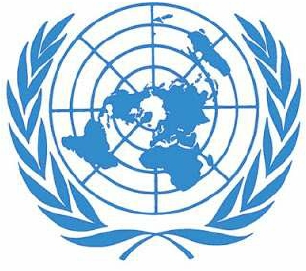 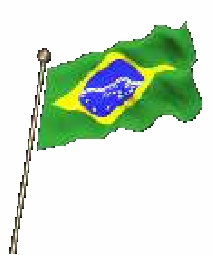 Formação da ONU
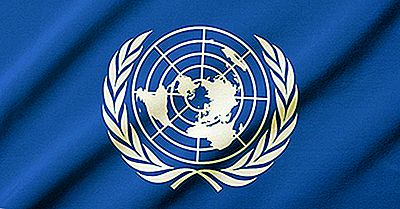 https://www.google.com/url?sa=i&url=https%3A%2F%2Fpt.ripleybelieves.com%2Fwhat-do-colors-and-symbols-of-flag-of-united-nations-mean-8910&psig=AOvVaw1DCtnfVhLSfNANbcie2d-9&ust=1608816222618000&source=images&cd=vfe&ved=0CAIQjRxqFwoTCMCvltGZ5O0CFQAAAAAdAAAAABAD
Após o término da II Guerra Mundial, que devastou dezenas de países e tomou a vida de milhões de seres humanos, existia na comunidade internacional um sentimento generalizado de que era necessário encontrar uma forma de manter a paz entre os países.
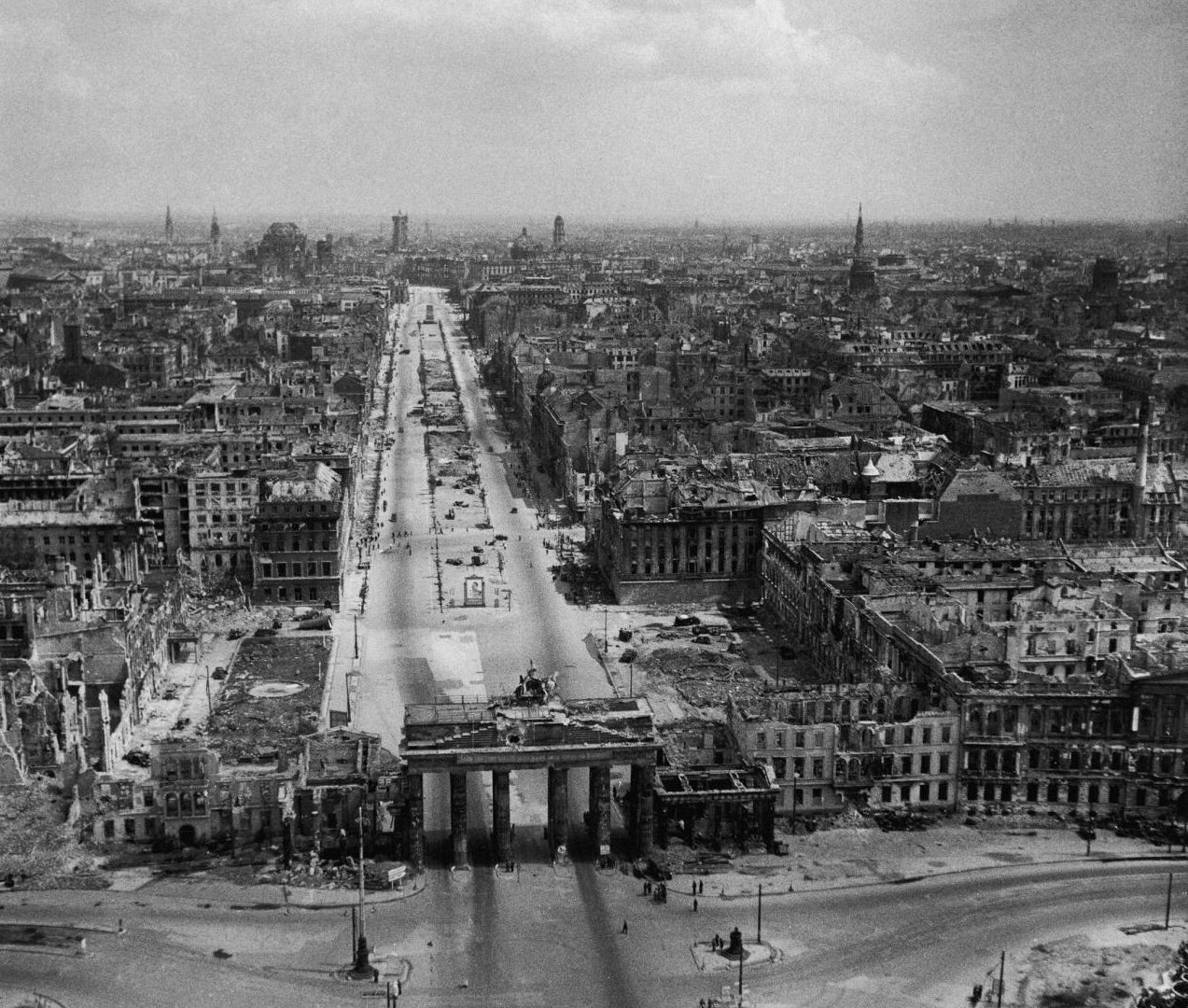 https://culturaeviagem.wordpress.com/2015/05/09/70-anos-do-fim-da-2a-guerra-mundial-as-cidades-alemas-destruidas-pelos-bombardeios-imagens-fortes/
A Carta das Nações Unidas foi elaborada pelos representantes de 50 países presentes à Conferência sobre Organização Internacional, que se reuniram em São Francisco de 25 de abril a 26 de junho de 1945.
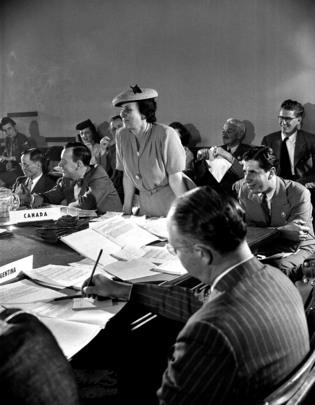 Bertha Lutz, da delegação do Brasil, participa de reunião de elaboração da Carta da ONU em 15 de junho de 1945.              (UN Photo/Mili)
https://nacoesunidas.org/conheca/historia/
Atualmente, a estrutura central da ONU fica em Nova York, com sedes também em Genebra (Suíça), Viena (Áustria) e Nairóbi (Quênia), além de escritórios espalhados em grande parte do mundo.
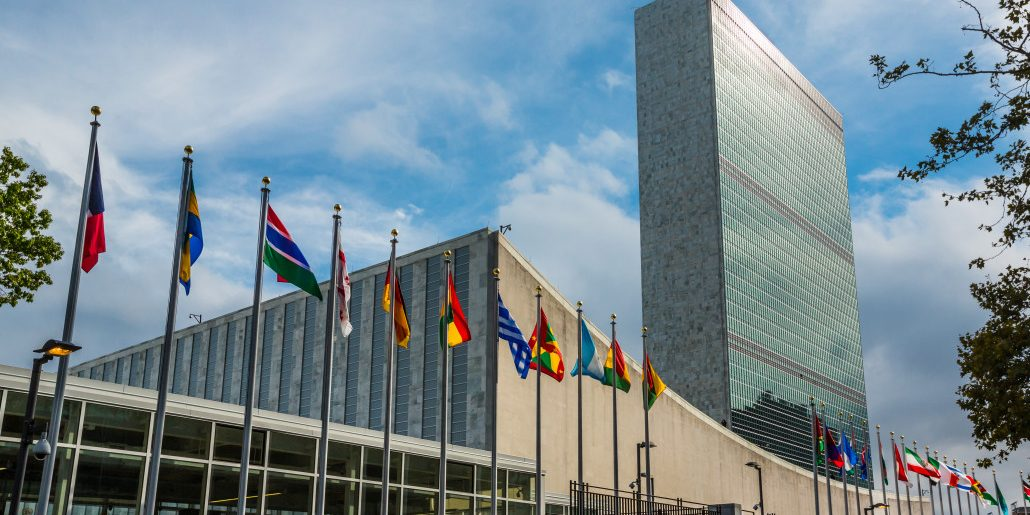 https://mundovastomundo.com.br/nova-york/sede-da-organizacao-das-nacoes-unidas/
A ONU é  um sistema... 

Possui  quinze agências especializadas em áreas como saúde, finanças, agricultura, aviação civil e telecomunicações, entre outras, além das agências que se reportam ao Conselho Econômico e Social ou à Assembleia Geral.
AIEA - Agência Internacional de Energia Atômica Bird - Banco Mundial.

FAO - Organização das Nações Unidas para a Agricultura e a Alimentação.

FIDA - Fundo Internacional de Desenvolvimento Agrícola Mundial.
FMI - Fundo Monetário Internacional.
Icao - Organização de Aviação Civil Internacional.
OIT - Organização Internacional do Trabalho.
OMI - Organização Marítima Internacional.
OMM - Organização Meteorológica Mundial.
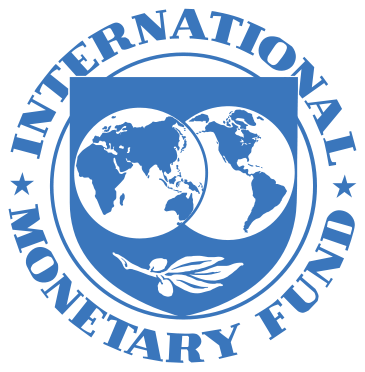 https://pt.wikipedia.org/wiki/Fundo_Monet%C3%A1rio_Internacional
A Declaração Universal dos Direitos Humanos, adotada pela Organização das Nações Unidas (ONU) em 1948, delineia os direitos básicos do Homem e conta com o apoio, adoção e colaboração de milhares de pessoas no mundo todo.
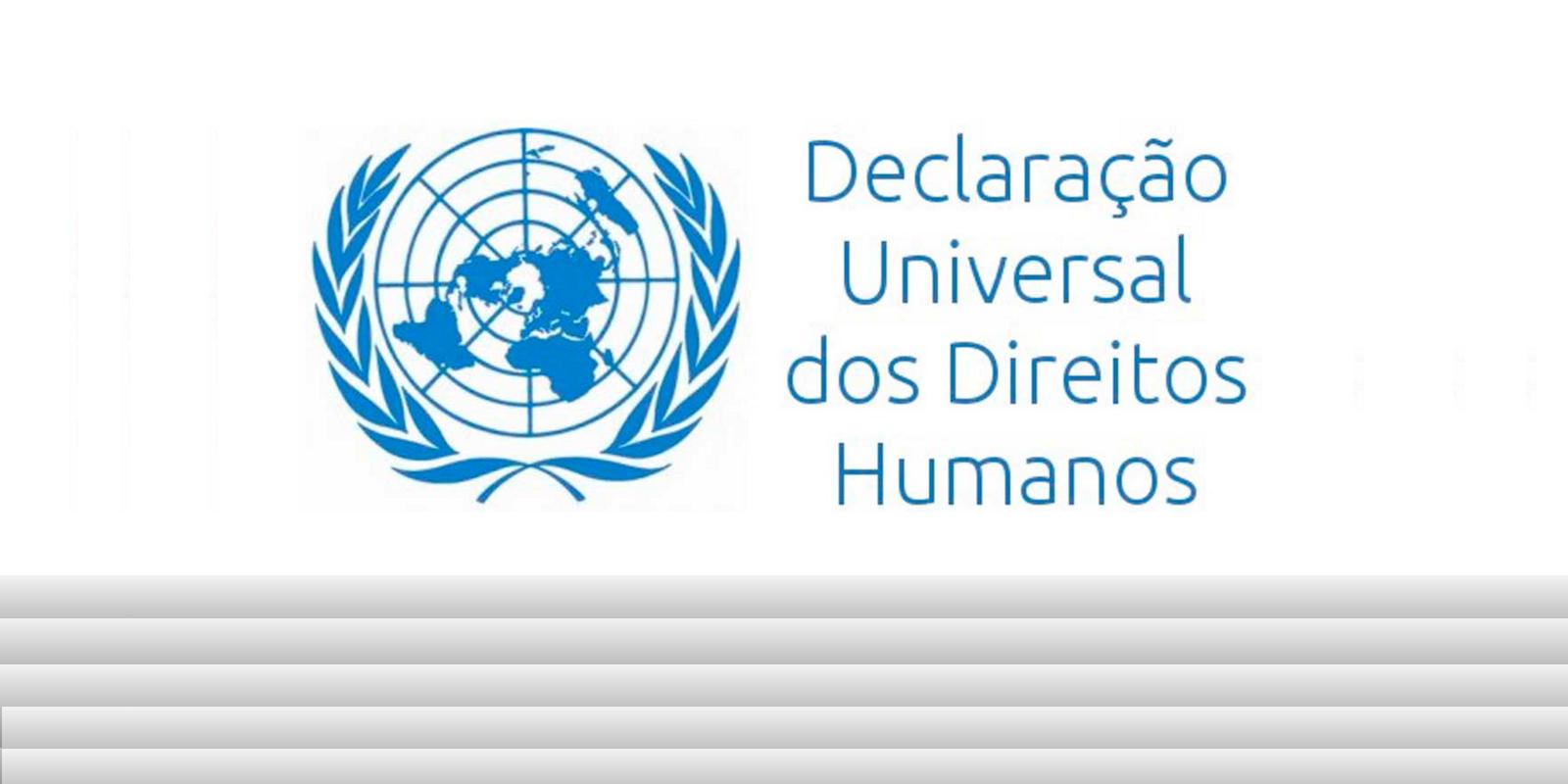 https://www.edneiprocopio.com.br/artigo/declaracao-universal-dos-direitos-humanos
Como funciona o Conselho de Segurança da ONU?
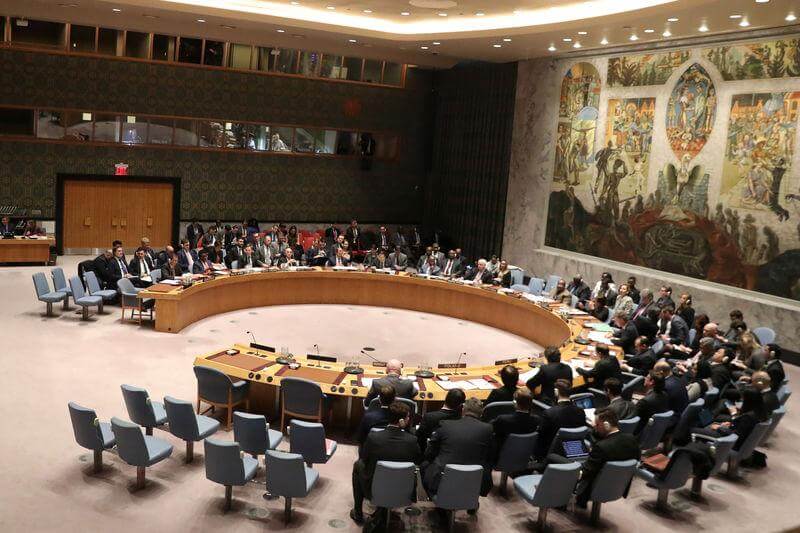 https://www.politize.com.br/conselho-de-seguranca-da-onu/
Importante!!!

O Conselho de segurança é formado por 15 membros, sendo cinco permanentes e dez rotativos.
Os membros permanentes são aqueles que se sagraram vencedores da Segunda Guerra Mundial: Estados Unidos, Grã-Bretanha e Irlanda do Norte, China, Rússia e França.
Os membros rotativos são escolhidos pela Assembleia Geral, dentre os não permanentes, tendo como principal requisito a contribuição para a manutenção da paz e da segurança internacional, além de outros propósitos da ONU.
Organismos internacionais, transnacionais e organizações não governamentais
Organismos Financeiros internacionais
Duas importantes instituições financeiras internacionais foram criadas na conferência de Bretton Woods: Fundo Monetário Internacional (FMI) e o Banco Internacional de Reconstrução e Desenvolvimento (BIRD) e Banco Mundial. 
A Função era financiar e orientar a reconstrução da Europa ocidental pós guerra e garantir a estabilidade econômica mundial.
A Organização Mundial do Comércio (OMC)
É um organismo internacional e multilateral que tem como objetivo a regulamentação do comércio entre os seus 164 países-membros.
A OMC foi fundada em 1995 como alternativa ao Acordo Geral sobre Tarifas e Comércio (GATT), após uma série de reuniões desse grupo conhecida como Rodada do Uruguai (1986-1994).
É responsável por fazer a regulamentação das negociações que acontecem entre os seus membros mediante a elaboração de acordos e o estabelecimento de normas em comum a serem cumpridas no sentido de criar condições favoráveis e justas à realização dos trâmites comerciais
OBJETIVOS OMC
Negociar a redução ou até mesmo a eliminação de tarifas de importação e quaisquer outras práticas protecionistas que possam representar um obstáculo ao comércio internacional – pensando aqui sobretudo nos países desenvolvidos.
Desenvolver normas e regras de comércio internacional no âmbito dos seus membros, estabelecidas em comum acordo, assim como administrar e promover o monitoramento de sua aplicação.
Garantir a transparência de acordos comerciais.
Monitorar e revisar as políticas comerciais adotadas pelos países-membros.
Solucionar disputas que possam surgir entre as nações que fazem parte do seu quadro.
Estabelecer a cooperação com outros organismos e instituições internacionais.
Assistir tecnicamente e auxiliar na construção de capacidade dos países em desenvolvimento, criando condições mais favoráveis de negociação para essas economias nacionais e garantindo-lhes maior competitividade no âmbito do comércio internacional.
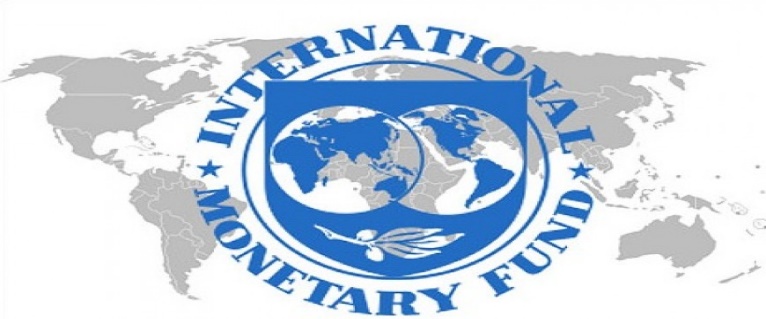 FMI
O FMI foi criado na Conferência de Bretton Woods, em 1944, e iniciou sua atuação em 1945, quando 29 países, entre os quais o Brasil, subscreveram o convênio constitutivo do organismo internacional. O FMI conta atualmente com 189 países-membros.
O FMI tem como função garantir a estabilidade dos sistemas econômico e financeiro internacionais, possibilitando ainda o crescimento da economia e de seus países-membros. 
O fundo atua na concessão de empréstimos, no auxílio técnico e no assessoramento nas áreas das políticas econômicas."
Banco Mundial
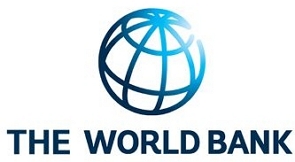 |Banco Mundial é uma agência financeira internacional pertencente ao Sistema das Nações Unidas e criada no ano de 1944 para auxiliar as economias destruídas pela Segunda Guerra Mundial. A sua sede fica na capital dos Estados Unidos, Washington. 
Contando atualmente com 189 membros, o Banco Mundial é responsável pela oferta de empréstimos a países pobres e emergentes com o propósito de acelerar o seu crescimento e desenvolvimento. É responsável ainda pelo auxílio técnico e em questões relacionadas a políticas econômicas
Banco Internacional de Reconstrução e Desenvolvimento (BIRD)
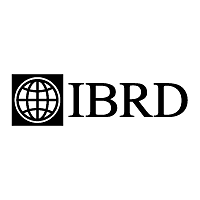 O BIRD é uma instituição ligada à ONU com o objetivo de promover o desenvolvimento econômico e social.
Com o passar do tempo e com o sucesso na recuperação da Europa, o BIRD passou a assumir funções mais amplas. A instituição é ligada à Organização das Nações Unidos (ONU) e junto a esta busca promover a qualidade de vida no mundo.
O BIRD concede empréstimos financeiros e assistência para o desenvolvimento para os países que tenham antecedentes de crédito respeitáveis. O dinheiro que é emprestado pelo BIRD tem origem na venda de títulos nos mercados internacionais de capital.
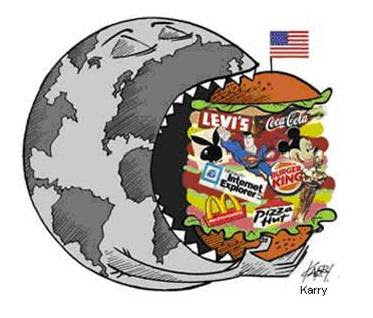 TRANSNACIONAIS
Empresas que estão presentes em mais de um país, ou seja, que opera ou fabrica em vários países
Buscam obter custos baixos e o maior lucro possível
Possuem a hegemonia da economia mundial atual
Características: competição e eliminação da concorrência
As multinacionais buscam mercados abertos para atuar, procurando países que ofereçam mão-de-obra barata, matéria-prima abundante e incentivos fiscais
Concentram a administração e a tecnologia de ponta nos países desenvolvidos
Exercem grande influência na política dos países
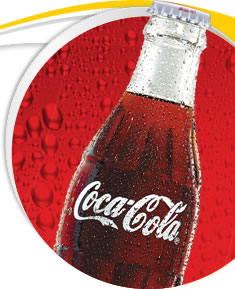 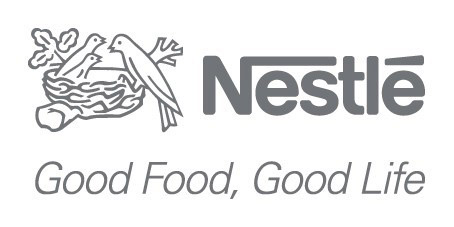 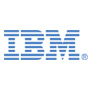 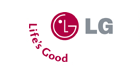 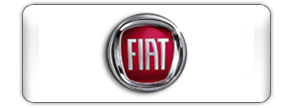 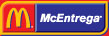 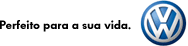 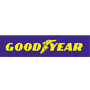 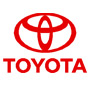 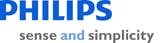 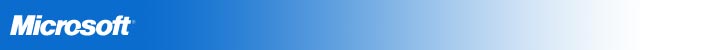 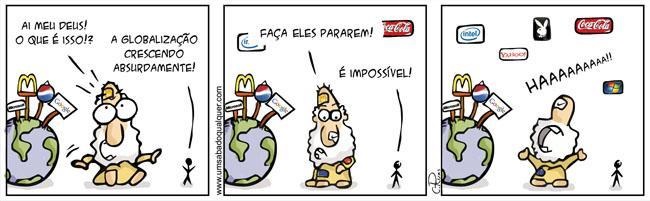 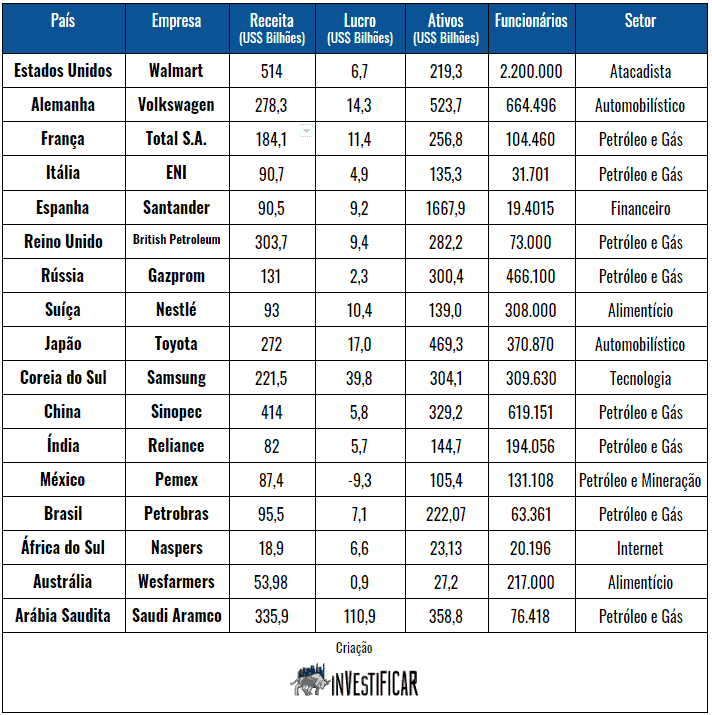 GEOGRAFIA
GLOBALIZAÇÃO
GLOBALIZAÇÃO
Globalização ou Mundialização consiste em um processo que se intensificou após a II Guerra Mundial, tendo como principais características:
O aprofundamento das relações internacionais (aumento do comércio internacional) 
Inovações no campo das ciências e das técnicas;
GLOBALIZAÇÃO
Tendência à padronização cultural
Intensa atuação das multinacionais ou transnacionais
Formação de blocos econômicos
Desenvolvimento e acesso às tecnologias desiguais
Mundialização da produção;
Ampliação das redes geográficas;
Fluxos de pessoas, mercadorias,  ideias, energia, transportes, informações se aceleram com rapidez; 
O mundo passa a ser organizado em rede
Rede geográfica é um conjunto de linhas interconectadas que permitem a circulação de qualquer tipo de fluxo;
Elas podem ser materiais ou imateriais
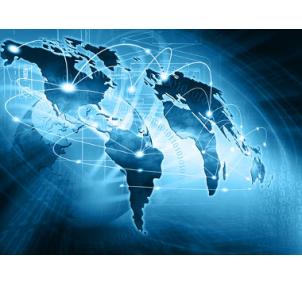 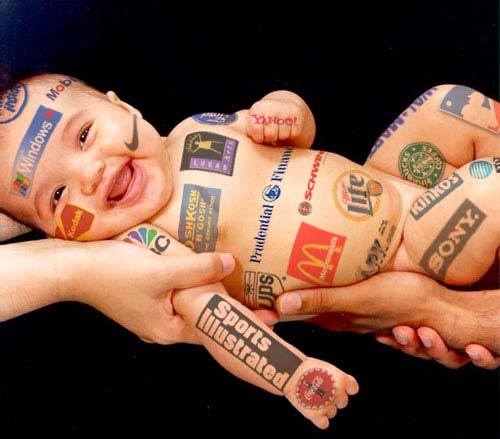 GLOBALIZAÇÃO
dechileabrasil.blogspot.com
A Globalização não é um fenômeno novo. É só lembramos das Grande Navegações realizadas por portugueses e espanhóis e veremos que até mesmo a descoberta do Brasil já faz parte de um processo  de integração global. Só que naquela época não se utilizava este termo.
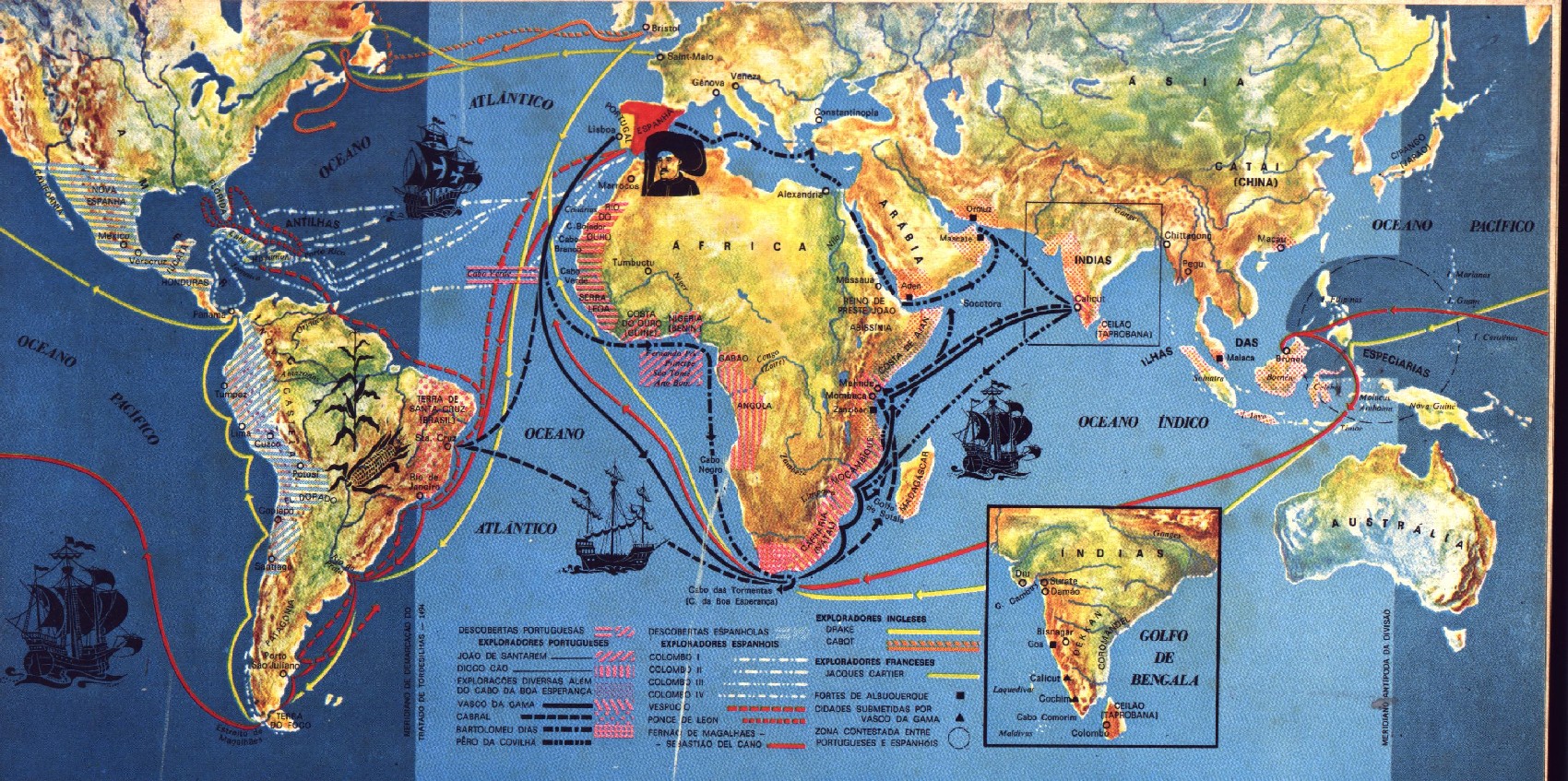 O termo globalização designa um fenômeno de abertura das economias e das respectivas fronteiras em resultado do acentuado crescimento das trocas internacionais de mercadorias, da intensificação dos movimentos de capitais, da circulação de pessoas, do conhecimento e da informação, proporcionados quer pelo desenvolvimento dos transportes e das comunicações, quer pela crescente abertura das fronteiras ao comércio internacional.
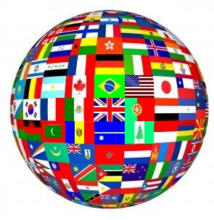 guiadicas.com
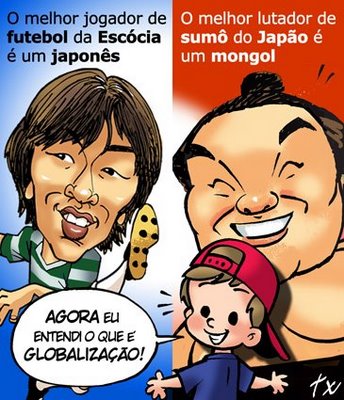 No final da década de 1980 que o termo globalização começa a ser utilizado, designando não apenas a mundialização da economia, mas também o intercâmbio cultural e a interdependência social e política ao nível mundial.
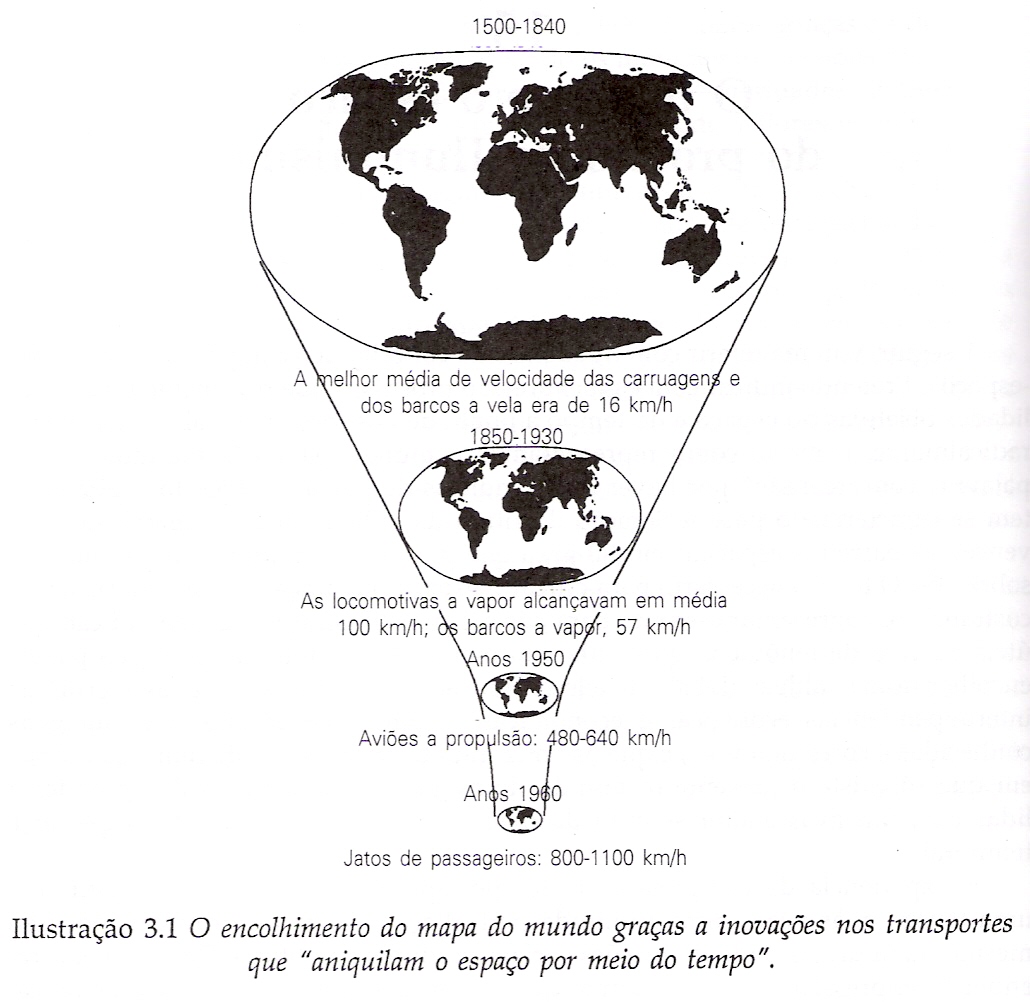 Globalização: processo de integração dos países
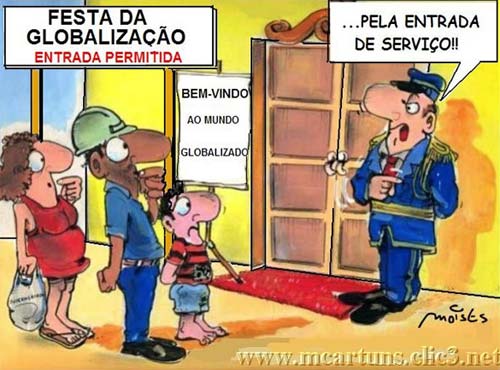 Liberalização econômica.
Revolução nos transportes.
Revolução nas telecomunicações.
Popularização da Internet.
Homogeneização cultural.
Processo contraditório economicamente.
portfoliogeoeesd.blogspot.com
AVANÇOS TECNOLÓGICOS
Revisão dos conceitos de tempo e espaço
Novas tecnologias:  comunicação on line, rápidos meios de transporte, ciberespaço
“Encurtamento das distâncias” ou “encolhimento do mundo”
Acesso desigual às novas tecnologias
Abismo Tecnológico
Encolhimento do mapa do mundo – a mesma distância é percorrida em um tempo muito menor
Novas formas de organização econômica: aproximação de mercados
A Globalização gera ao mesmo tempo a expansão de mercados e a redução da capacidade de ação dos Estados nacionais, partidos políticos e sindicatos
	Produz maior intercâmbio transnacional e ao mesmo tempo enfraquece a segurança de se pertencer a uma nação
	Produz efeitos negativos nas sociedades nacionais e locais (mudanças nas relações de produção, comércio e consumo)
Aumento da concorrência internacional e desestruturação da produção local
Concentra a pesquisa científica e as inovações tecnológicas em poucos países dominantes
Impessoalidade nas relações de trabalho
CENTRO, SEMIPERIFERIA E PERIFERIA
BLOCOS
ECONÔMICOS
SUPRANACIONAIS
TIPOS DE BLOCOS ECONÔMICOS
MERCADO COMUM – livre circulação de pessoas, mercadorias, capitais e moedas, formação de órgãos integrados. Ex: União Européia
UNIÃO ADUANEIRA – área de livre comércio e adoção de tarifas comuns de importação para países fora do grupo
ÁREA DE LIVRE COMÉRCIO – apenas isenção de tarifas alfandegárias
UNIÃO EUROPEIA
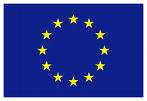 UNIÃO EUROPEIA
Órgãos embrionários: BENELUX (1944)
                                       CECA (1948)
MCE (Mercado Comum Europeu) – 1957 – Tratado de Roma (Europa dos 6 – Bélgica, Luxemburgo, Holanda, Alemanha Ocidental, França e Itália).
1973 – Europa dos 9 – integração do Reino Unido, Irlanda e Dinamarca
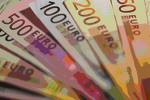 UNIÃO EUROPEIA
1980 – Europa dos 12 – integração de Portugal, Grécia e Espanha
Tratado de Maastricht – estabelece a livre circulação de pessoas, serviços e capitais e a implantação da moeda única (EURO)
1995 – Europa dos 15 – integração de Suécia, Finlândia e Áustria
Tratado de Amsterdã – União Européia – passaporte e moeda únicos
2004 – Europa dos 25 – integração de novos países (inclusive ex-países socialistas) – Hungria, Eslováquia, República Tcheca, Polônia, Estônia, Letônia, Lituânia, Eslovênia, Malta e Chipre
2007 – Europa dos 27 – integração de Bulgária e Romênia
Futuros candidatos: Croácia, Turquia e Macedônia
PRINCIPAIS CARACTERÍSTICAS DA UNIÃO EUROPÉIA:
Promover uma economia livre, concorrencial e sem barreiras comerciais tanto para mercadorias, capitais, como para cidadãos e trabalhadores
É a maior economia do mundo
Mercado Comum
Possui políticas comuns: pesca, agricultura, comércio, transportes
NAFTA
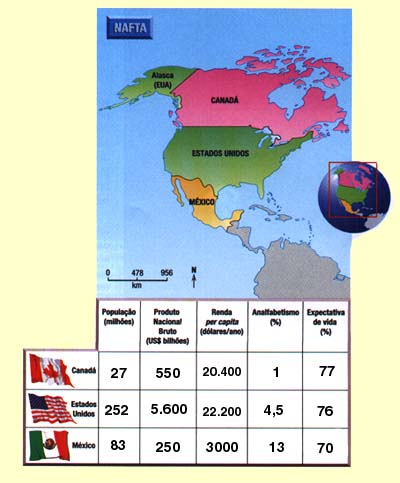 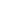 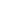 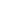 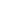 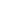 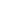 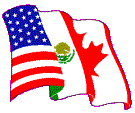 Tratado Norte-americano de livre comércio
Membros: EUA, Canadá e México
Criado em 1992
Área de livre comércio
Principais Características: eliminação das tarifas alfandegárias, livre circulação de mercadorias e dólares entre os membros e restrições ao livre trânsito dos trabalhadores entre os países
O PAPEL DOS PAÍSES NO NAFTA
EUA: ampliação do mercado, exploração de mão-de-obra barata, romper com a criação de um bloco inteiramente latino-americano
CANADÁ: ampliação do mercado consumidor
MÉXICO: ampliação de mercados, políticas de restrição à imigração, mão-de-obra barata explorada, maquiladoras (filiais – cidades fronteiriças)
ALCA
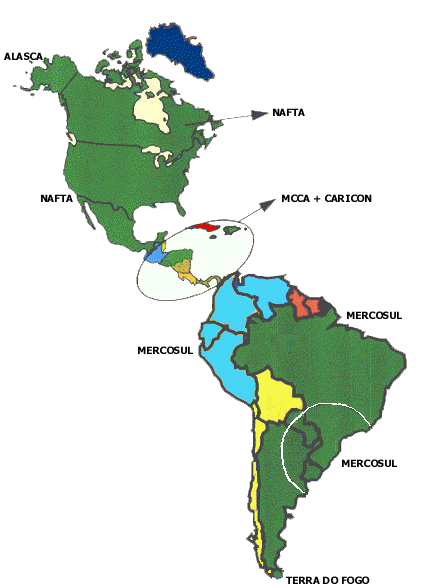 ALCA – ÁREA DE LIVRE COMÉRCIO DAS AMÉRICAS
Englobará todos os países da América, exceto Cuba
Sua implantação seria interessante para os EUA, pois o país apresenta superávit na América Latina
Porém, os países latino-americanos (liderados pelo Brasil) tem receios quanto a sua implantação
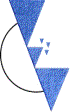 MERCOSUL
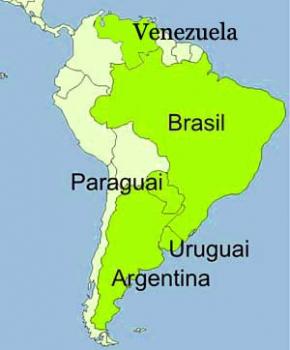 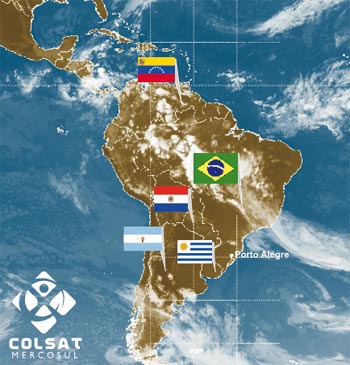 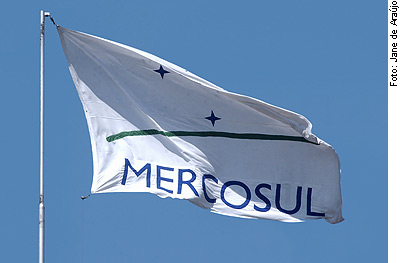 Consiste numa união aduaneira
1991 – Tratado de Assunção – criação do Mercosul (Brasil, Argentina, Paraguai e Uruguai)
Livre circulação de bens, serviços e fatores produtivos
Estabelecimento de tarifa externa comum
Vantagens: condutas previsíveis e não prejudiciais entre os membros
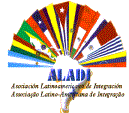 Origens:  anos 60 – ALALC (Associação Latino-Americana de Livre Comércio)
                   anos 80 – ALADI (Associação Latino-Americana de Integração)
Venezuela – estado em adesão
Muitos vêem o Mercosul como arma contra a influência dos EUA
México – estado observador
Peru, Chile, Colômbia, Equador e Bolívia – estados associados
APEC (COOPERAÇÃO ECONÔMICA DA ÁSIA E DO PACÍFICO)
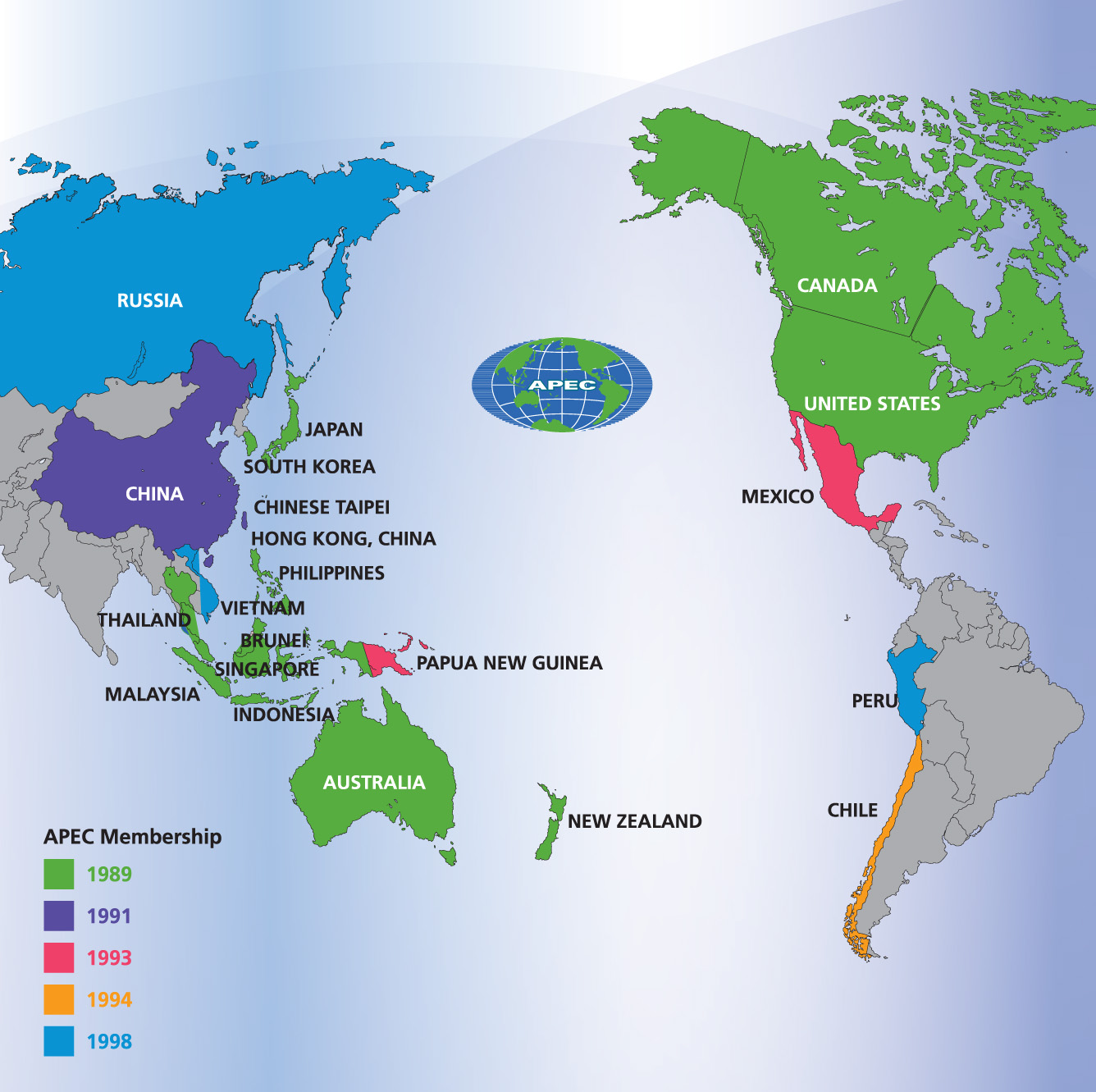 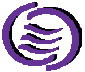 APEC
Engloba economias asiáticas, americanas e da Oceania
Sua formação deveu-se à crescente interdependência dos países da região Ásia- Pacífico
Criada em 1989, tornou-se bloco econômico em 2003
Tem 21 membros
Principal objetivo: reduzir taxas e barreiras alfandegárias da região, propiciando o desenvolvimento econômico
Visada a longo prazo – 2020 (área de livre comércio)
ASEAN (ASSOCIAÇÃO DE NAÇÕES DO SUDESTE ASIÁTICO)
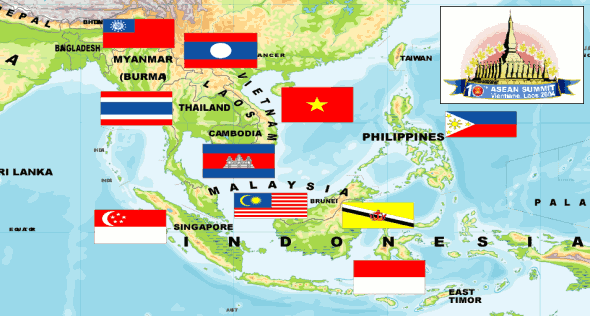 ASEAN
Fundada em 1967
Membros: Tailândia, Filipinas, Malásia, Cingapura, Indonésia, Brunei, Vietnã, Mianmar, Laos, Camboja
Objetivo: acelerar o crescimento econômico e fomentar a paz e estabilidade regionais
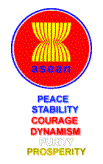 CAN (COMUNIDADE DAS NAÇÕES ANDINAS)
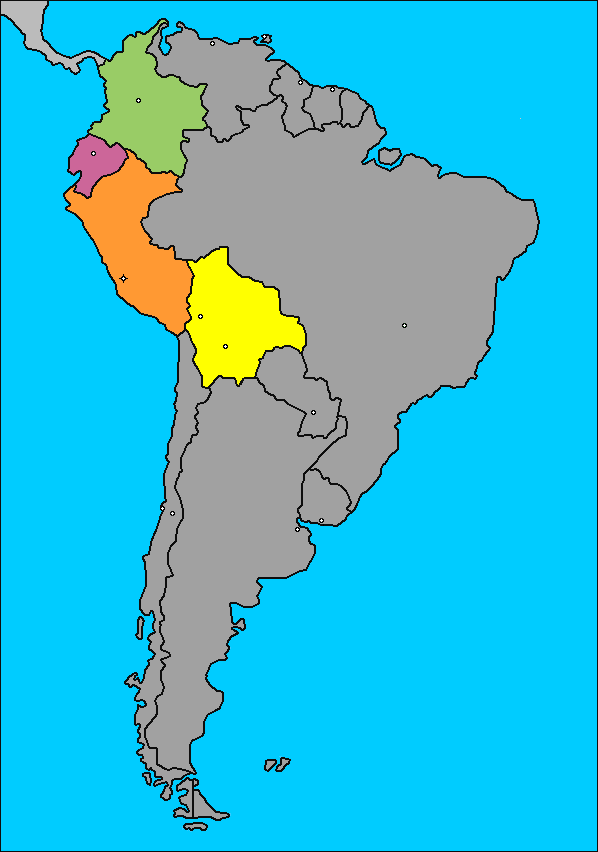 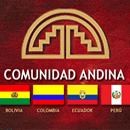 CAN (COMUNIDADE ANDINA DE NAÇÕES)
Membros: Bolívia, Peru, Colômbia e Equador
Até 1996 foi chamada de Pacto Andino
Venezuela e Chile deixaram o grupo
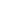 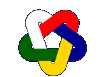 MCCA (MERCADO COMUM CENTRO-AMERICANO)
Criado em 1990
Membros Atuais: Costa Rica, Guatemala, Honduras, Nicarágua e El Salvador
Objetivos: promover a paz na região e aumentar a integração comercial entre os membros
Deseja-se a formação da União Centro-Americana
CARICOM (COMUNIDADE E MERCADO COMUM DO CARIBE)
Atual Comunidade do Caribe
Criado em 1973
Membros – países caribenhos
Formado por ex-colônias de potências européias que após a independência aliaram-se para suprir limitações e acelerar o desenvolvimento econômicos dos membros
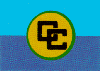 CARICOM
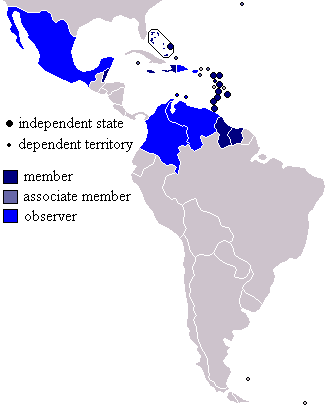 CEI (COMUNIDADE DOS ESTADOS INDEPENDENTES)
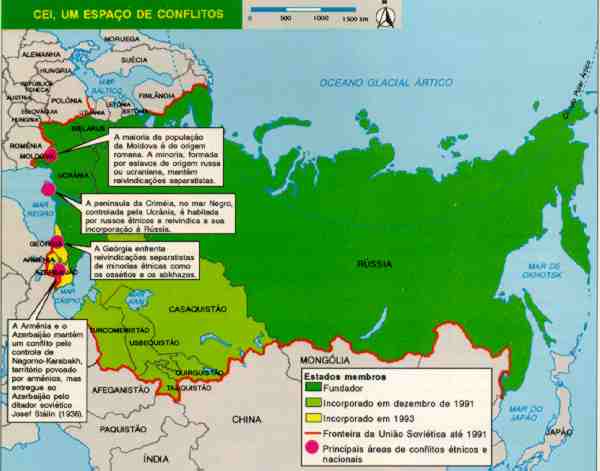 CEI
Criada em 08/12/1991 no contexto do final da Guerra Fria e na desintegração da URSS
Possui 12 membros:  Azerbaijão, Rússia, Bielorússia, Geórgia, Casaquistão, Quirguistão, Moldávia, Tajiquistão, Ucrânia, Uzbequistão e Armênia
Características: cada estado mantém-se independente, trabalho em conjunto para o estabelecimento de economias de mercado
Não existe relações de comercialização, econômicas, união aduaneira e Assistência Mútua dos Soviéticos
ALBA (ALTERNATIVA BOLIVARIANA PARA AS AMÉRICAS)
Integração entre os povos da América Latina e Caribe
- Bloco alternativo à ALCA
Inspirado nos ensinamentos de Simón Bolívar
Além da redução das taxas alfandegárias, reduzir o contraste social entre os países
Propõe a estatização da economia e a criação da União das Repúblicas Socialistas da América Latina
UNASUL (UNIÃO DAS NAÇÕES SUL AMERICANAS)
Antiga Comunidade Sul-Americana
Constituirá uma área de livre comércio que unirá dois blocos: MERCOSUL e CAN, além de Chile, Guiana e Suriname
Pretende seguir os moldes da União Europeia
Visa criar um mercado comum até 2019
Guiana Francesa, Ilhas Malvinas, Ilhas Geórgia do Sul e Sandwich do Sul não participarão
UNASUL
PROJETOS:
Construção do Corredor Bioceânico (estrada que ligará os países da costa do Pacífico – Chile e Peru, com Brasil e Argentina)
Construção do Anel Energético Sulamericano – circulação de gás natural
Criação do Banco do Sul – adoção de moeda sulamericana única (“pacha”)
UNASUL
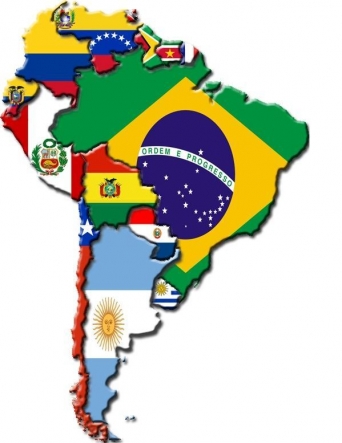 CAFTA-DR (ACORDO DE LIVRE COMÉRCIO DA AMÉRICA CENTRAL E REPÚBLICA DOMINICANA)
Pretende criar uma zona de livre comércio
Membros: Costa Rica, El Salvador, EUA, Honduras, Nicarágua, Guatemala e República Dominicana
Seria um embrião da ALCA
A população está preocupada com sua possível criação (regras parecidas com as do NAFTA)
CAFTA-DR
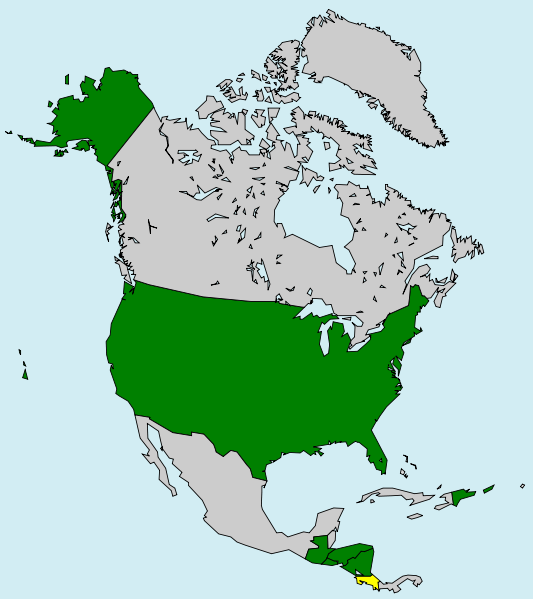 EFTA (ASSOCIAÇÃO EUROPEIA DE LIVRE COMÉRCIO)
Fundada em 1960, por Reino Unido, Portugal, Dinamarca, Áustria, Noruega, Suíça, Finlândia, Islândia e Liechtenstein (países que ainda não haviam aderido a CEE
Composta hoje por Suíça, Noruega, Liechtenstein e Finlândia 
Constitui uma área de livre comércio
Em 1973 assinou acordos com a CEE
1992 – União Europeia-EFTA – criação de uma área no EEE (Espaço Econômico Europeu) – Suíça não participa
UNIÃO EUROPEIA - EFTA
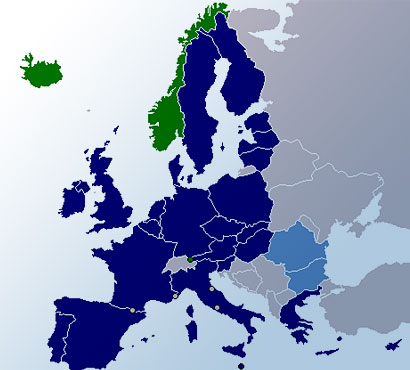 COMESA (MERCADO COMUM DA ÁFRICA ORIENTAL E AUSTRAL)
Membros: países africanos (21 países)
Visa estabelecer uma área de livre comércio
Fundada em 1993
COMESA
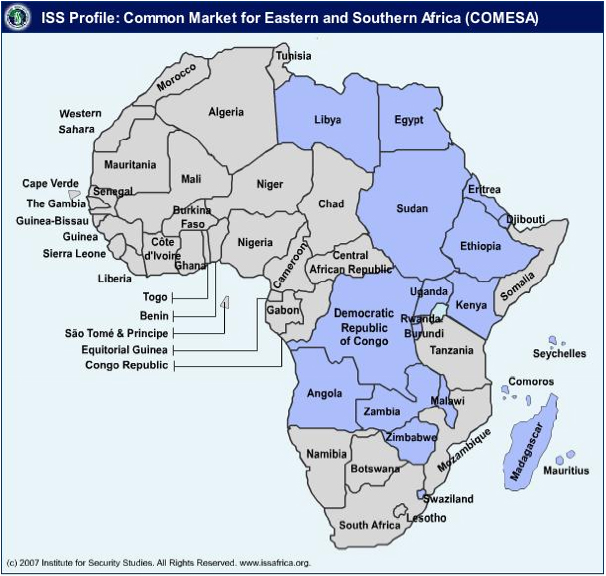 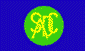 SADC (COMUNIDADE PARA O DESENVOLVIMENTO DA ÁFRICA AUSTRAL)
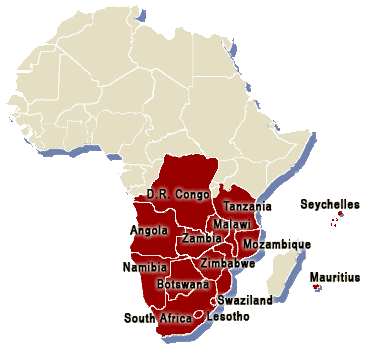 CEDEAO (COMUNIDADE ECONÔMICA DOS ESTADOS DA ÁFRICA OCIDENTAL) OU ECOWAS
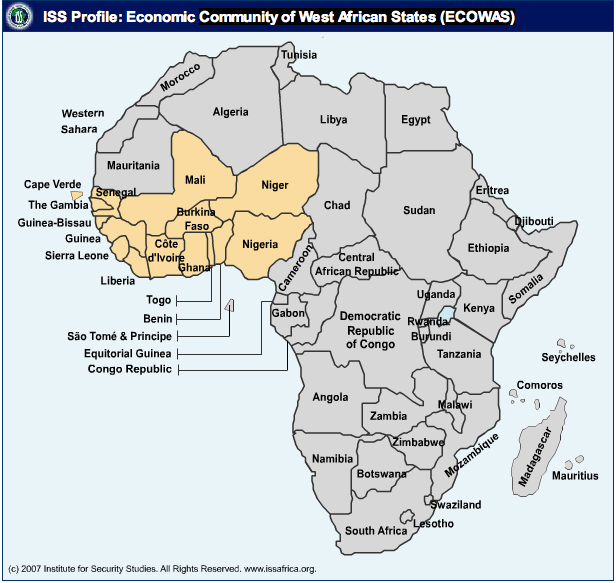 UNIÃO AFRICANA (UA)
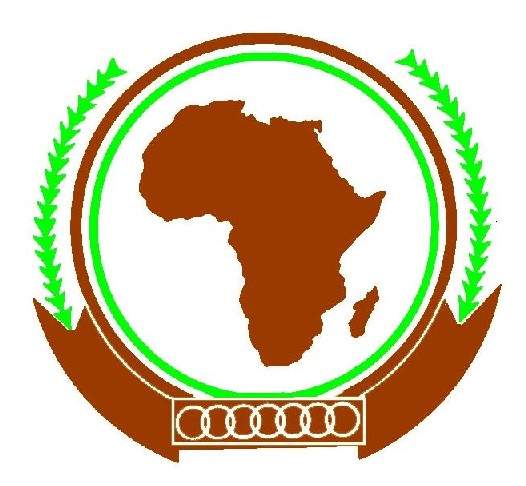 Criada em 2002
Possui 53 membros
Visa eliminar o colonialismo, defender a soberania dos estados africanos e promover a integração econômica
UMA (UNIÃO DO MAGREB ÁRABE)
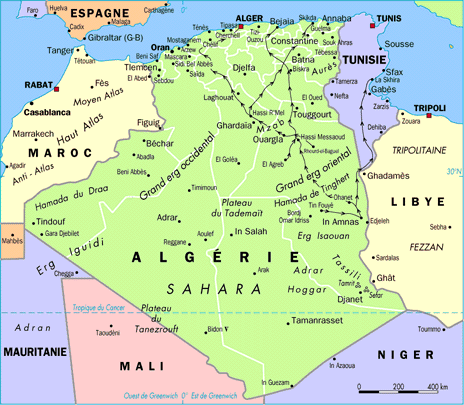 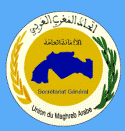 ANZCERTA
Acordo Comercial sobre Relações Econômicas entre Austrália e Nova Zelândia
Criado em 1983
Visa criar uma área de livre comércio
1995 – assinou acordo com o ASEAN, para a criação de uma área de livre comércio entre os blocos até 2010
ANZCERTA
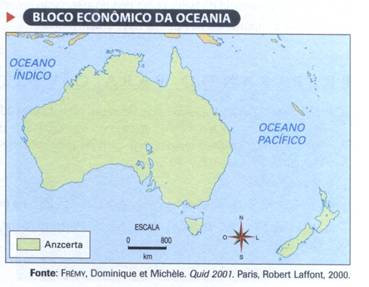 BLOCOS ECONÔMICOS
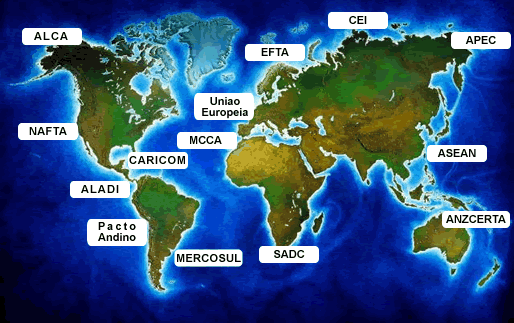